REVIEW
单雪  ShAN Xue
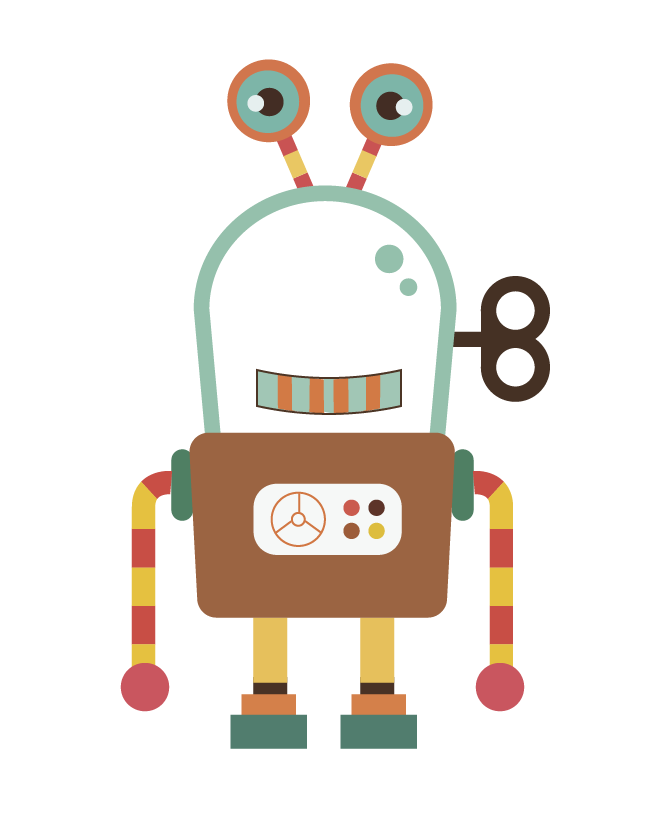 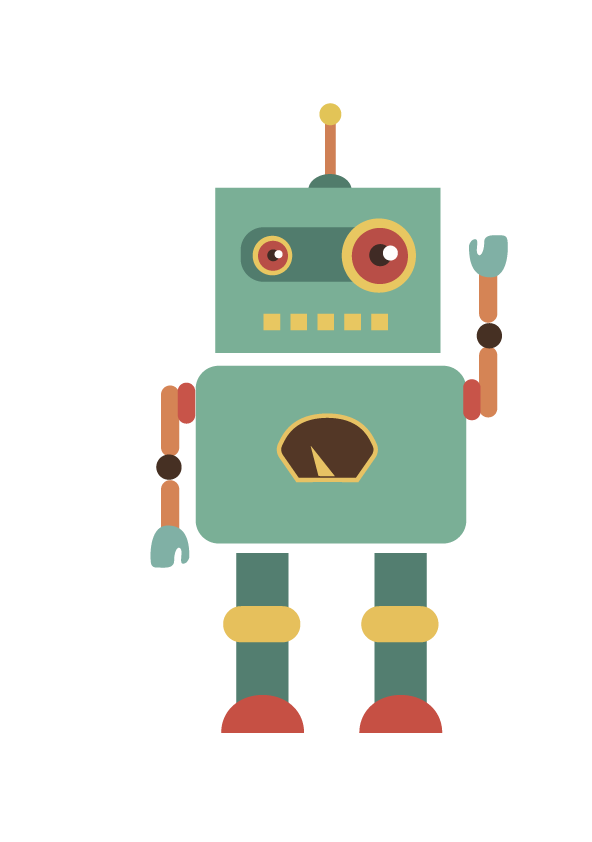 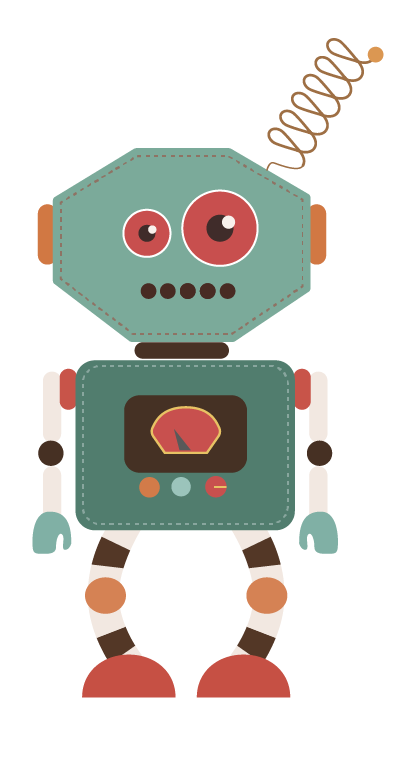 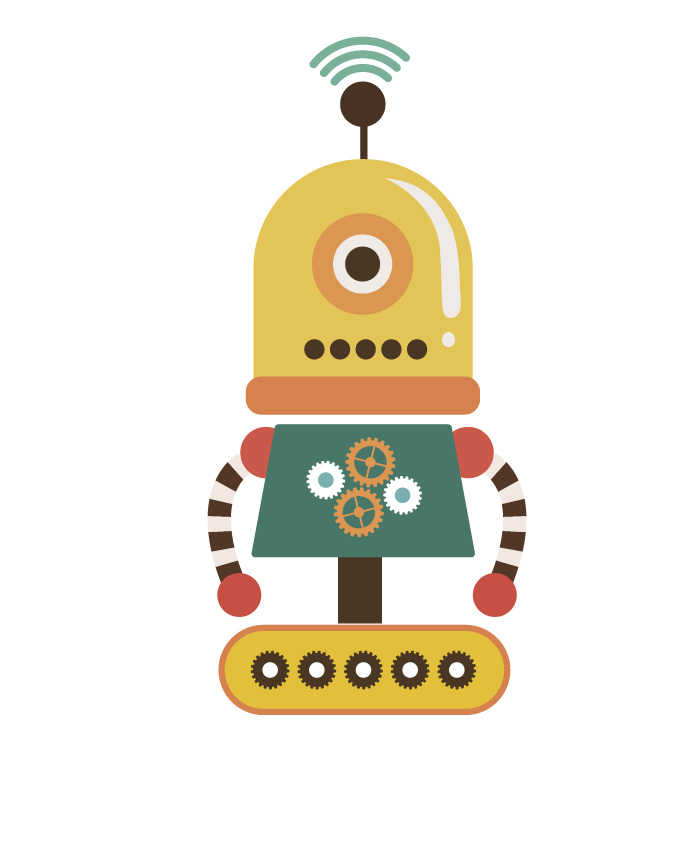 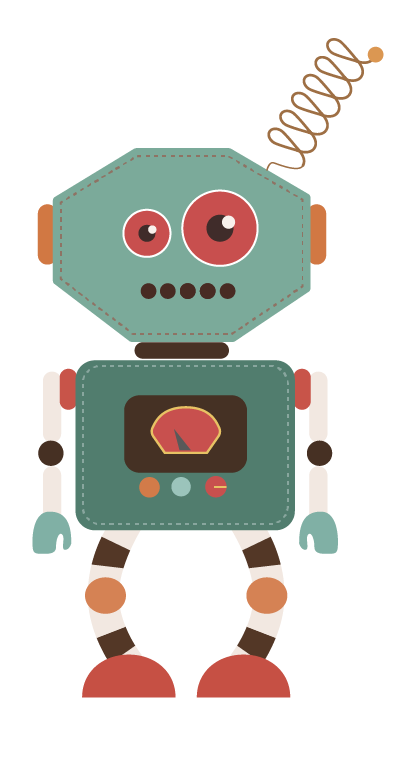 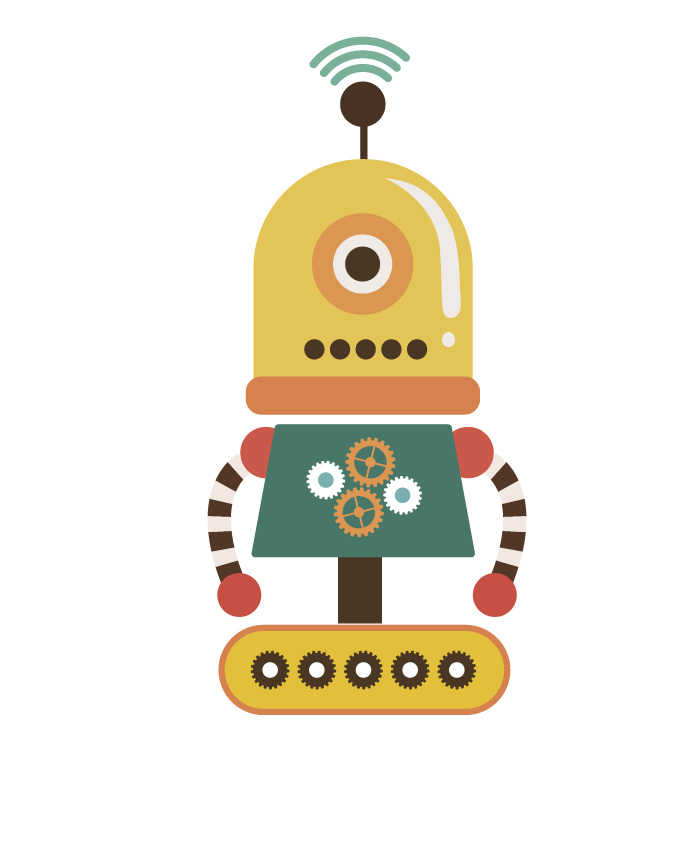 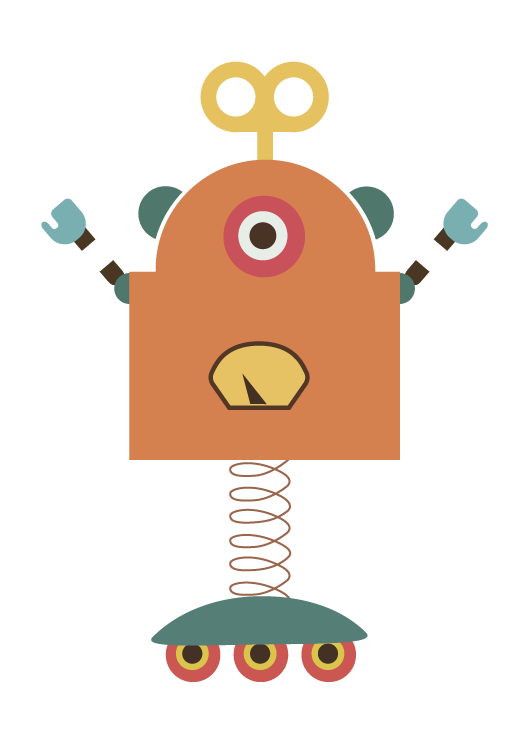 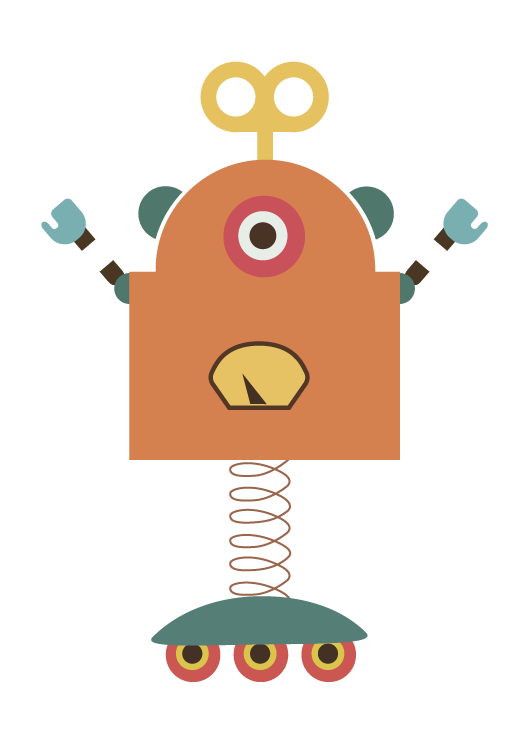 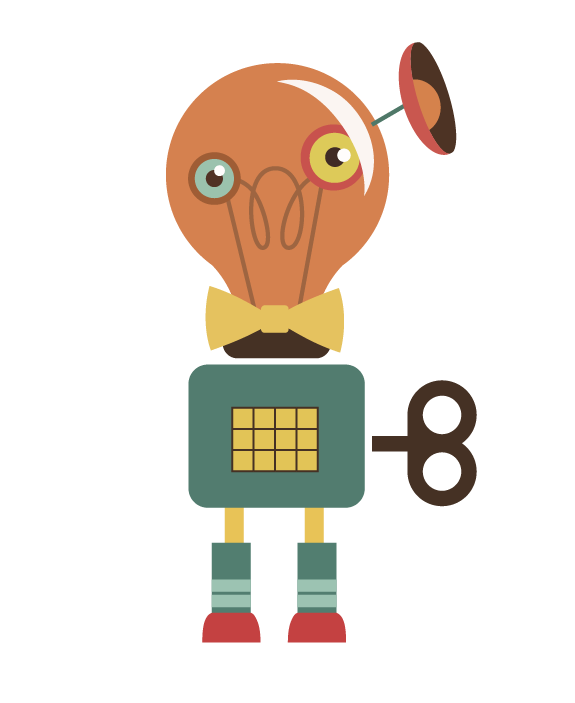 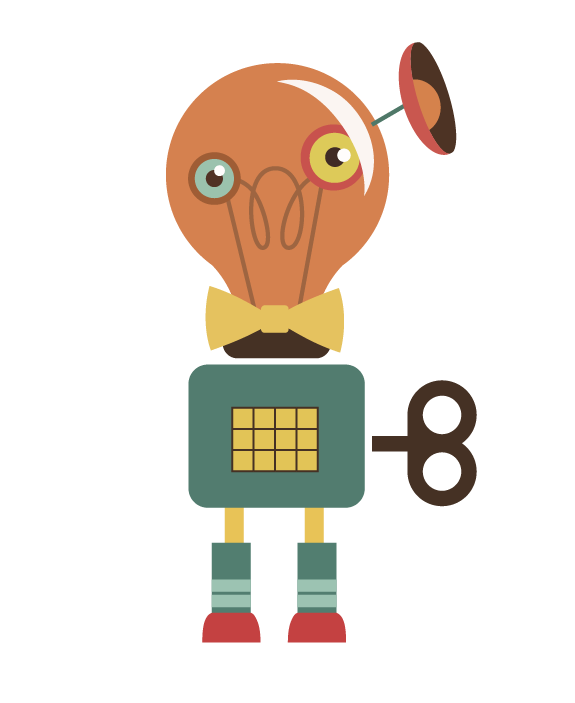 DRILL LESSON
第十一课：中国的节日
夏千舒  XIA,Qianshu
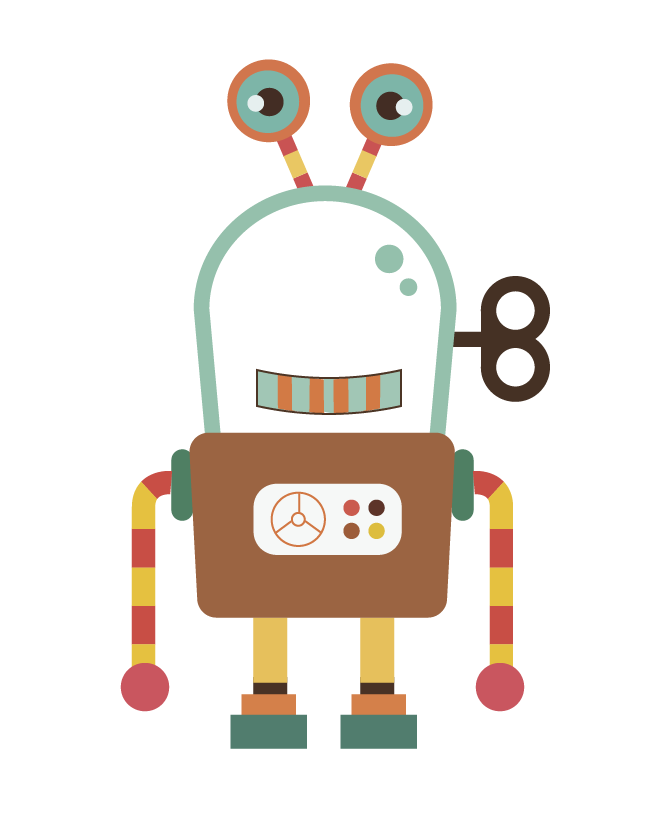 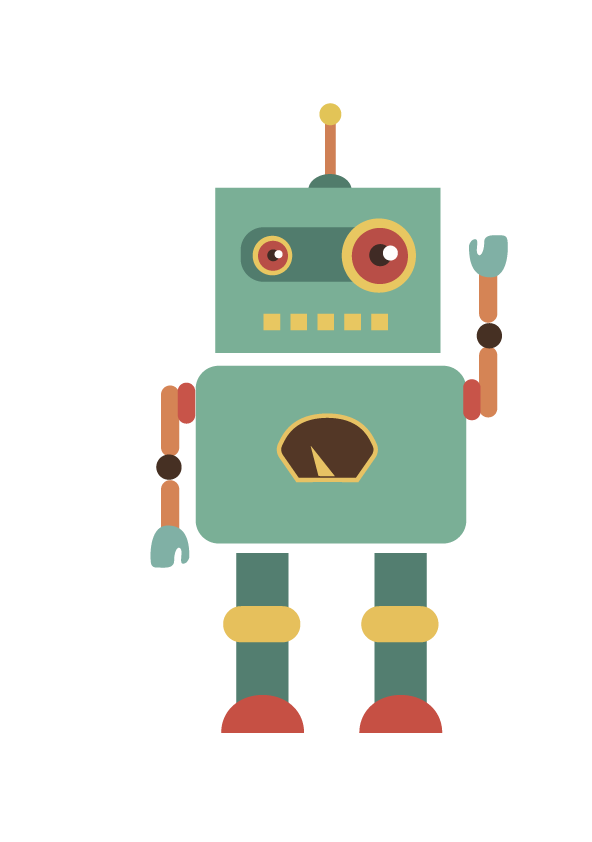 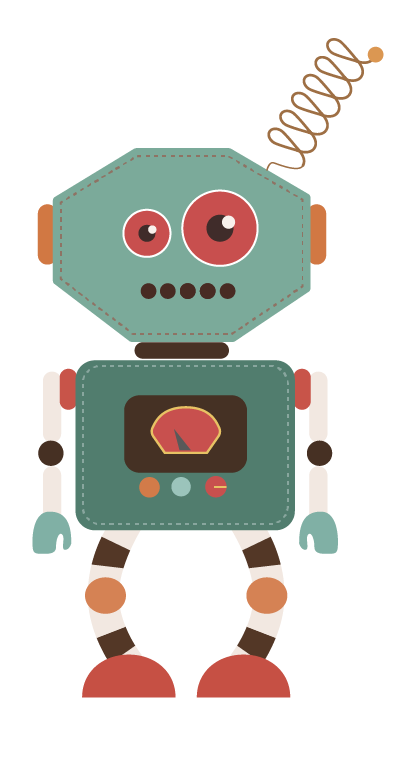 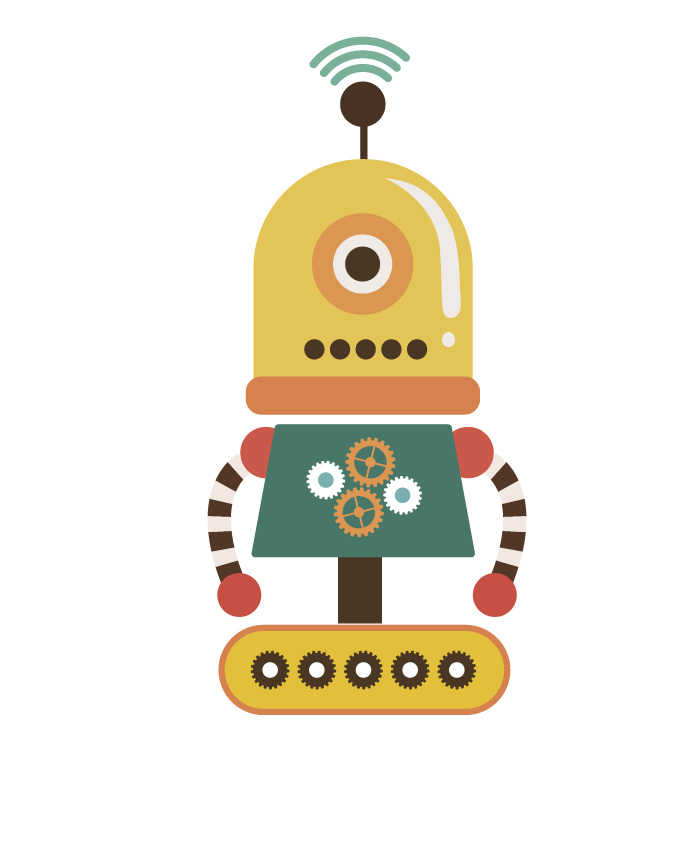 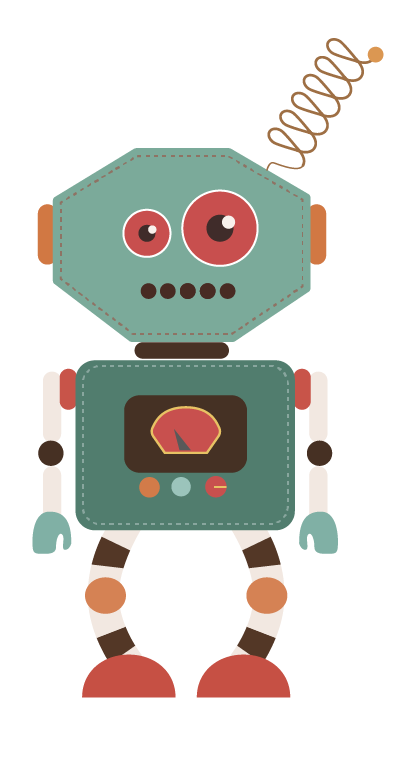 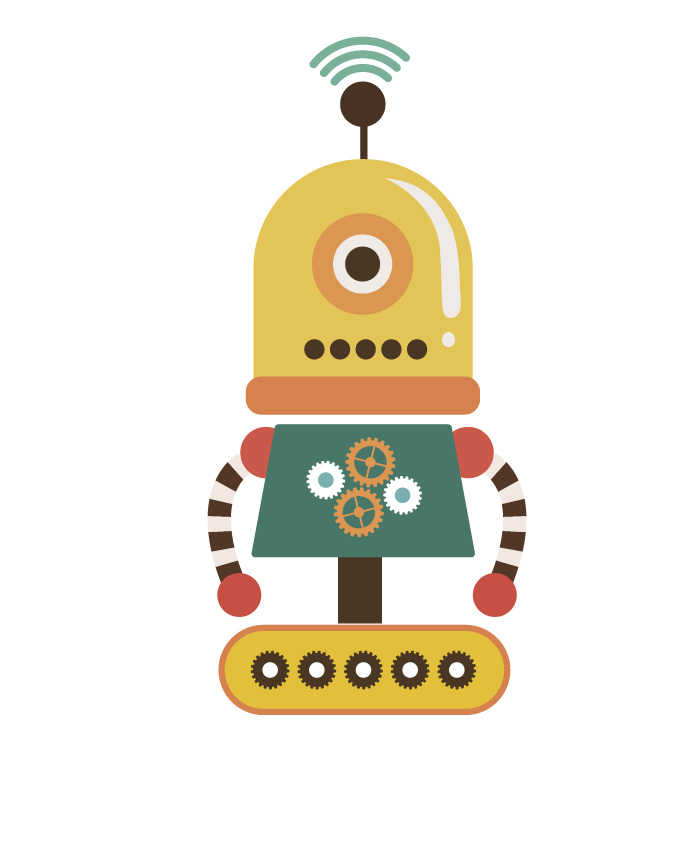 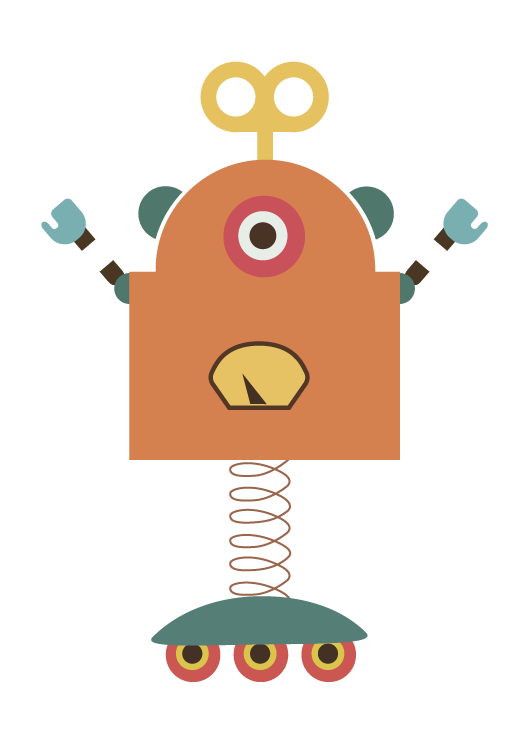 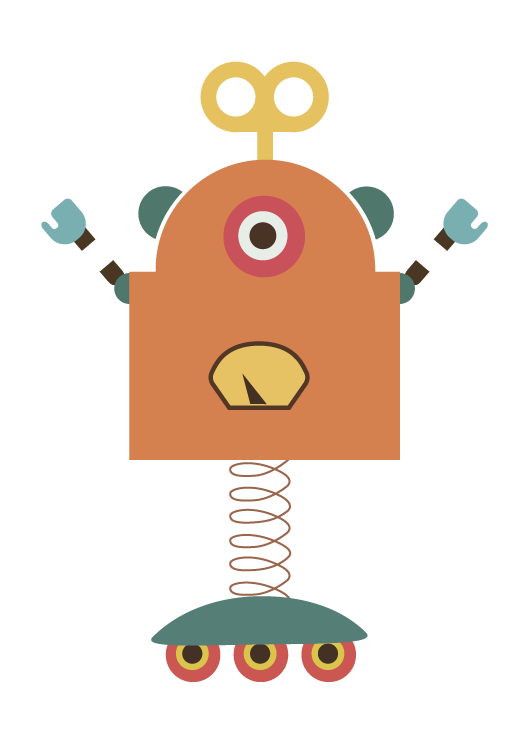 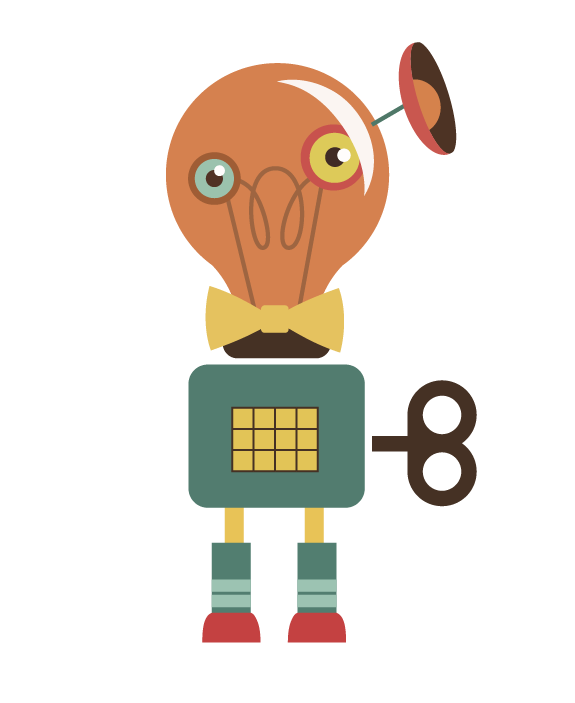 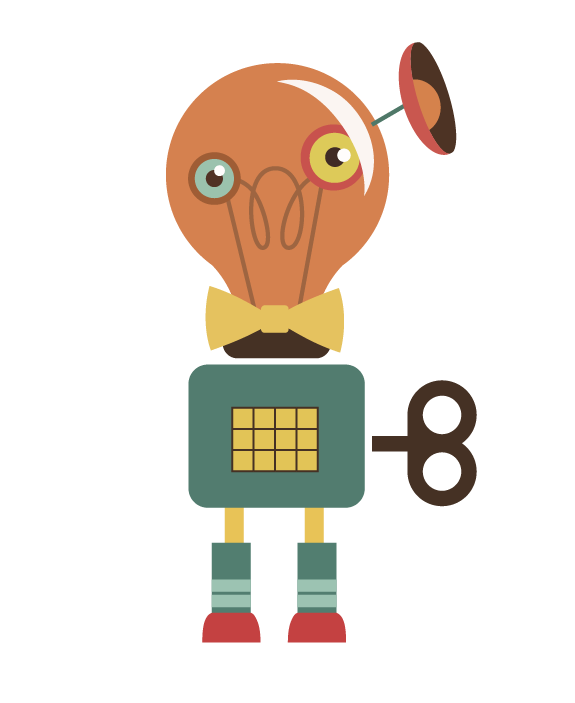 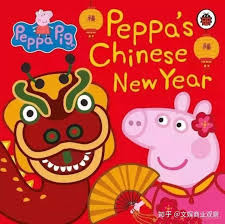 第11课
中国的节日
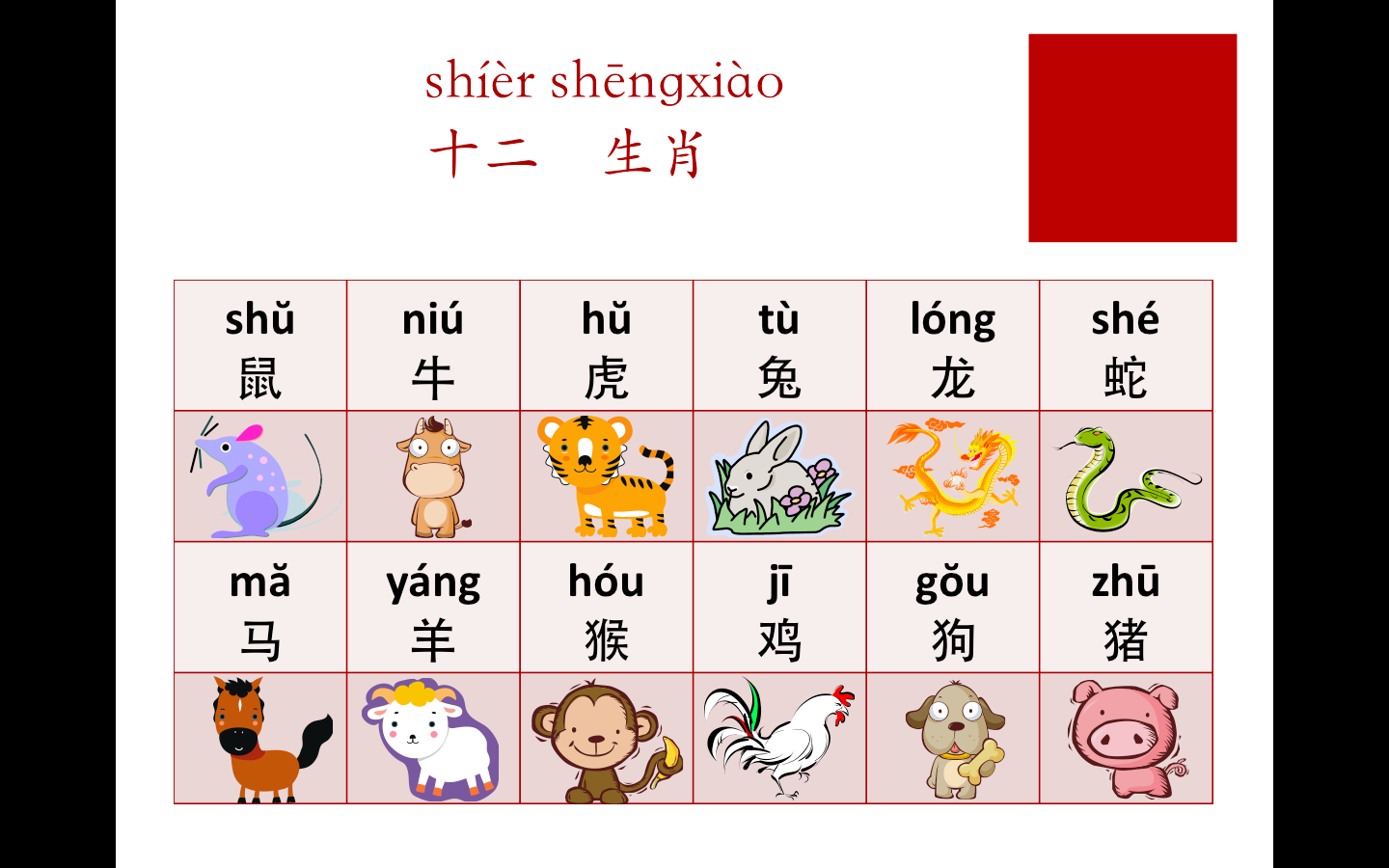 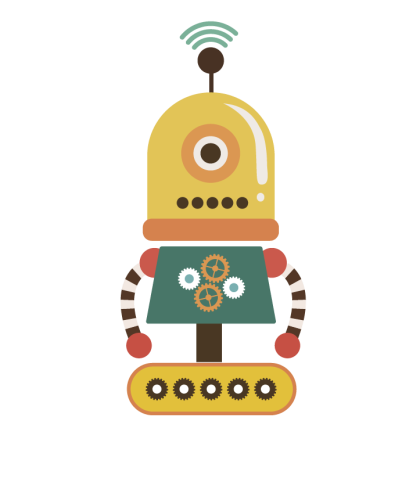 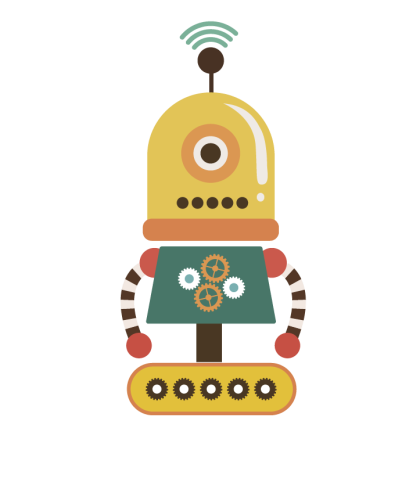 课堂用语
1
2
3
4
你好
你们好
跟我读
读一读
生词 复习
VOCABULARY
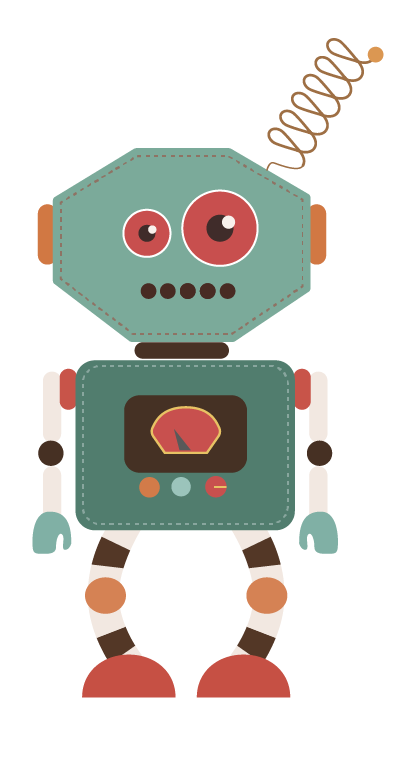 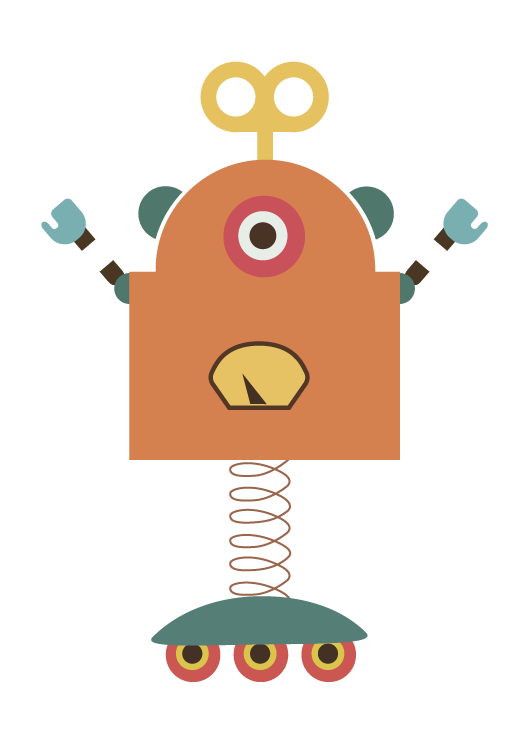 读一读
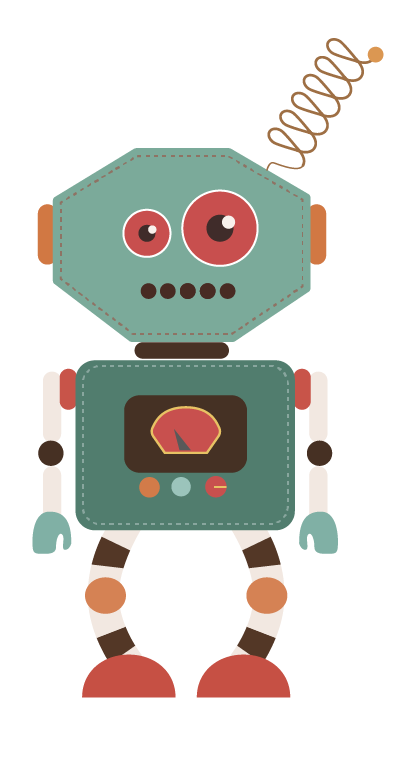 感恩节
读一读
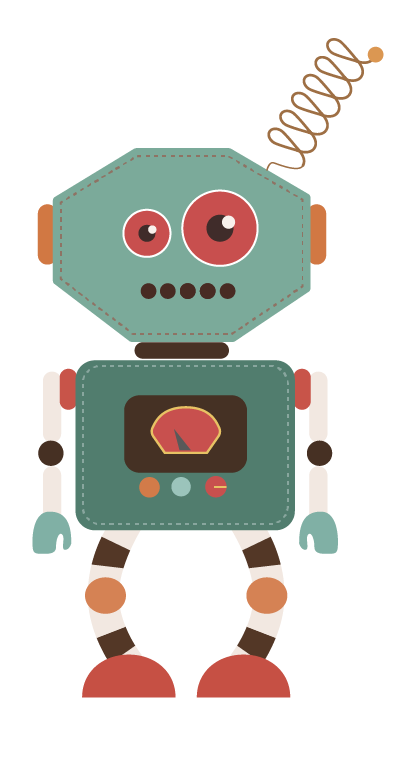 成功
读一读
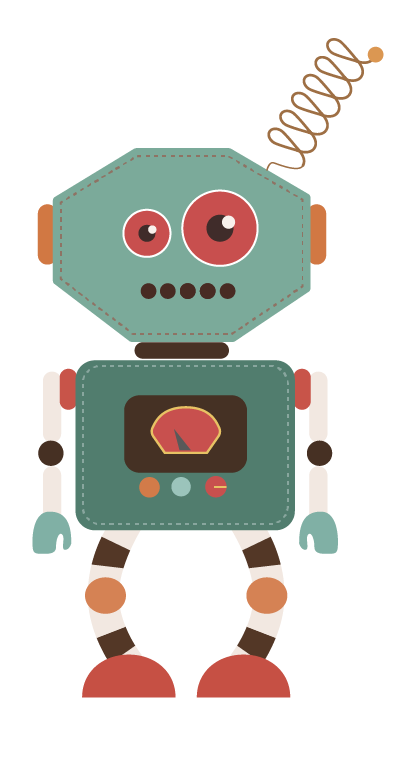 剩下
读一读
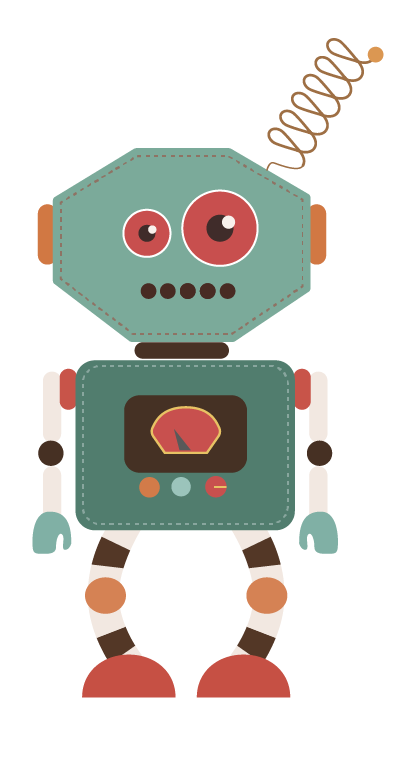 鞭炮
读一读
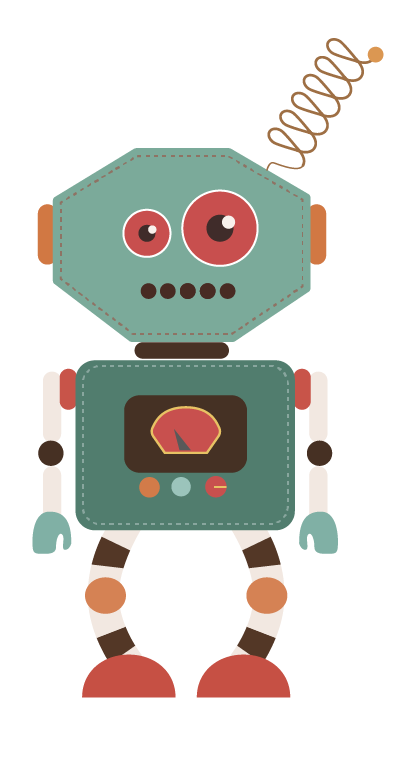 继续
读一读
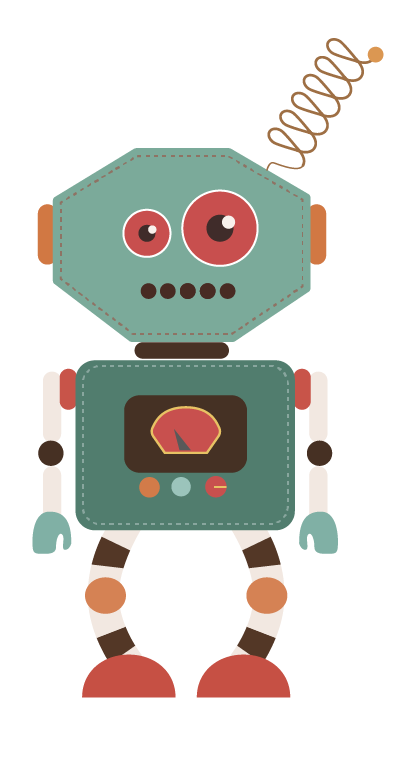 顺利
读一读
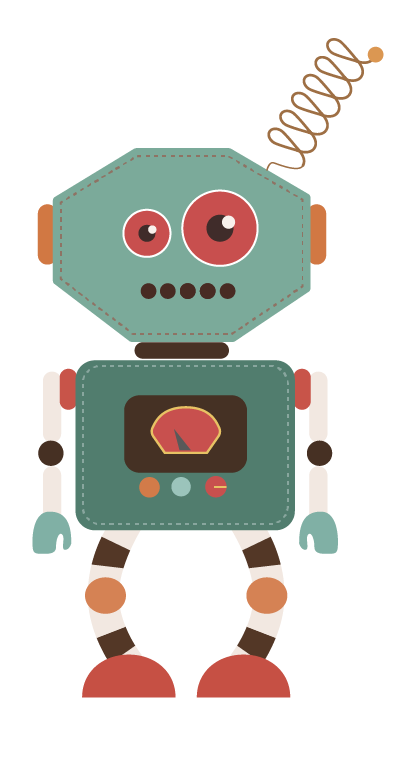 年夜饭
读一读
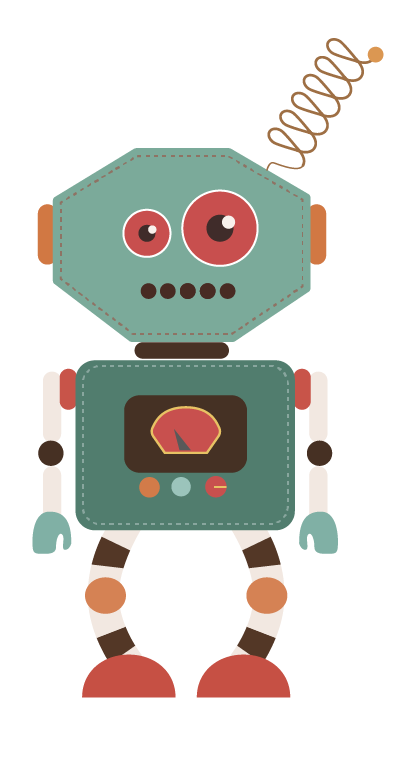 浪费
读一读
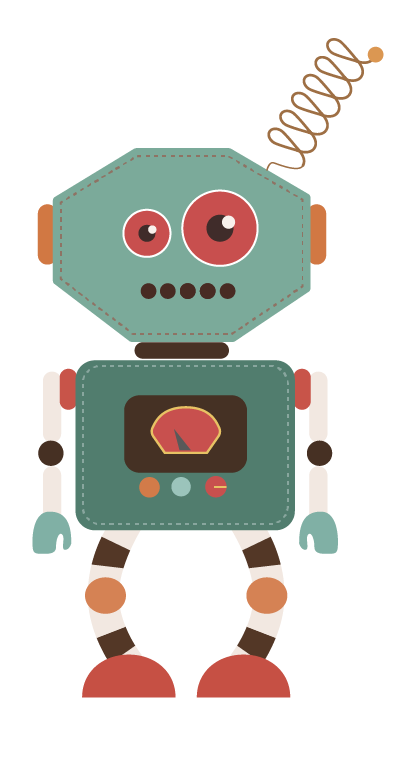 感情
读一读
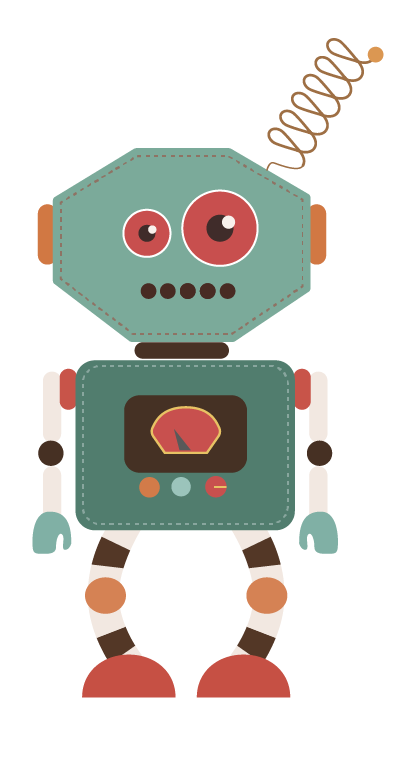 除夕
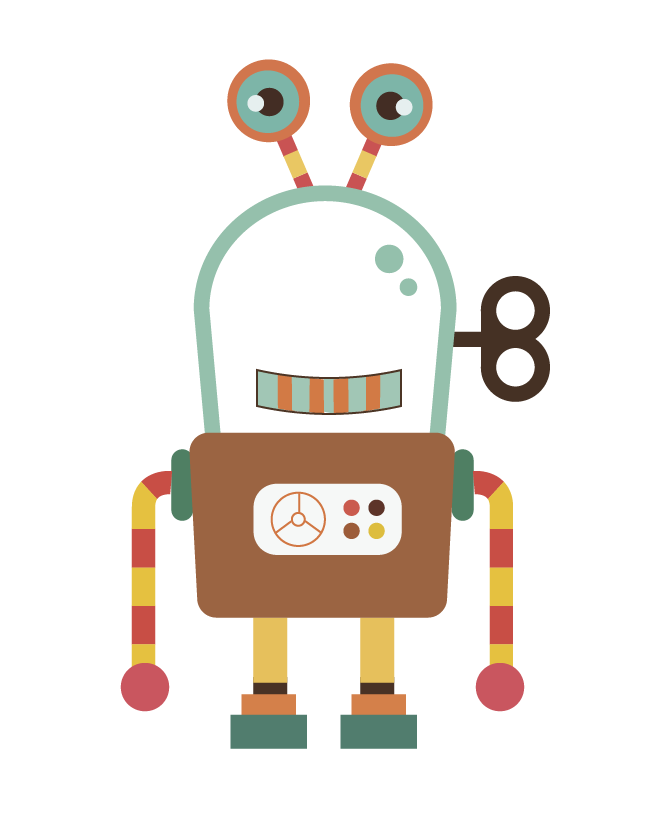 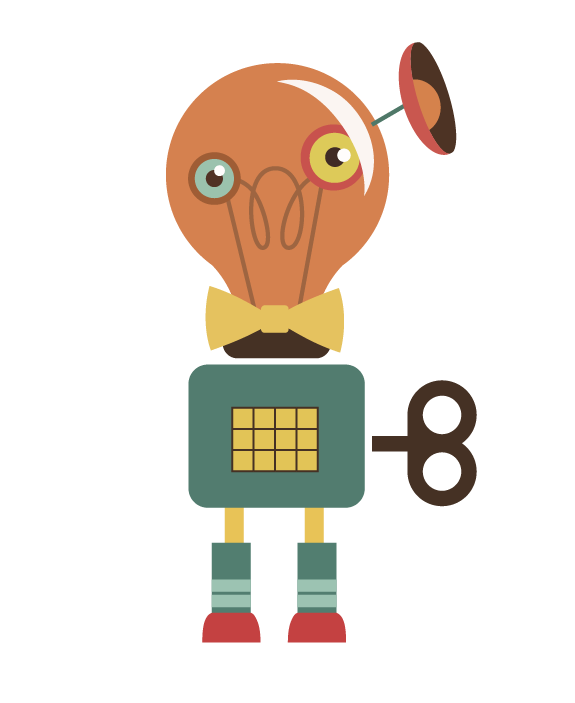 Kahoot
[Speaker Notes: 大侠素材铺  淘宝店：https://dxpu.taobao.com/]
课文 复习
TEXT
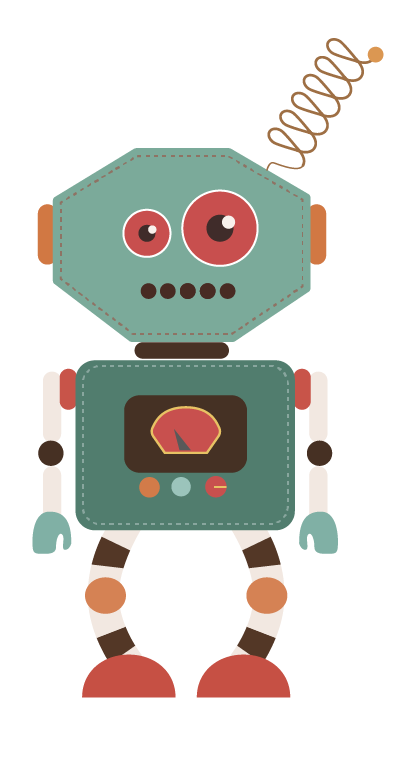 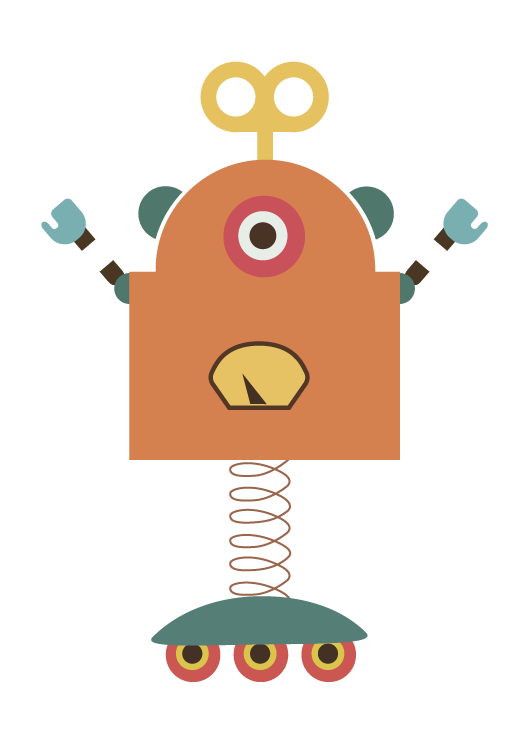 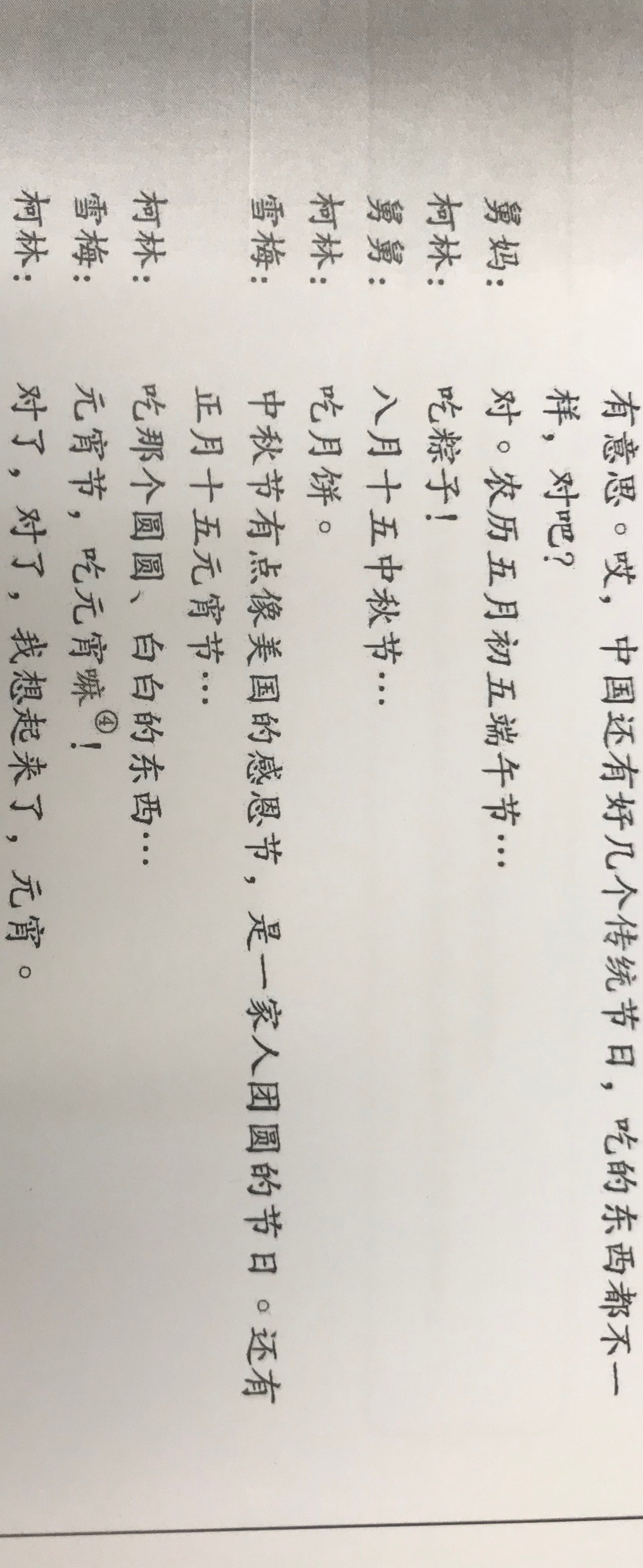 读一读
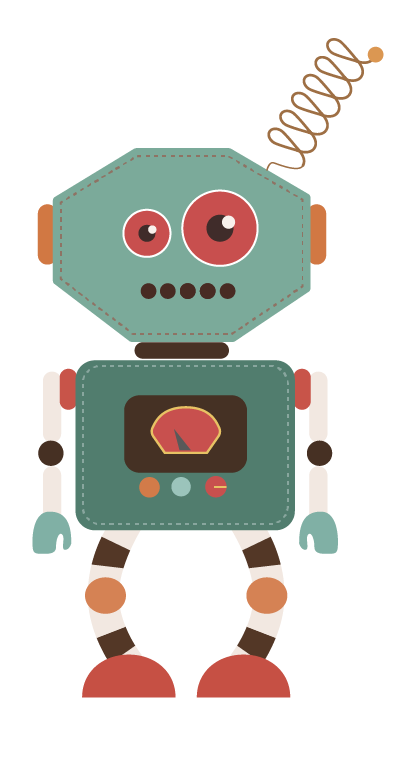 语法 复习
GRAMMAR
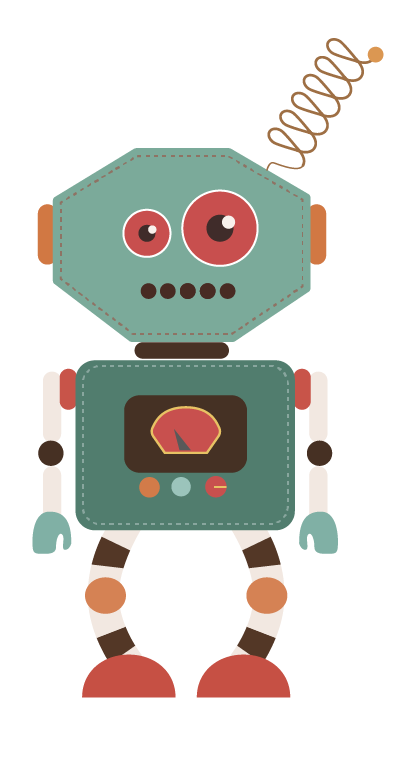 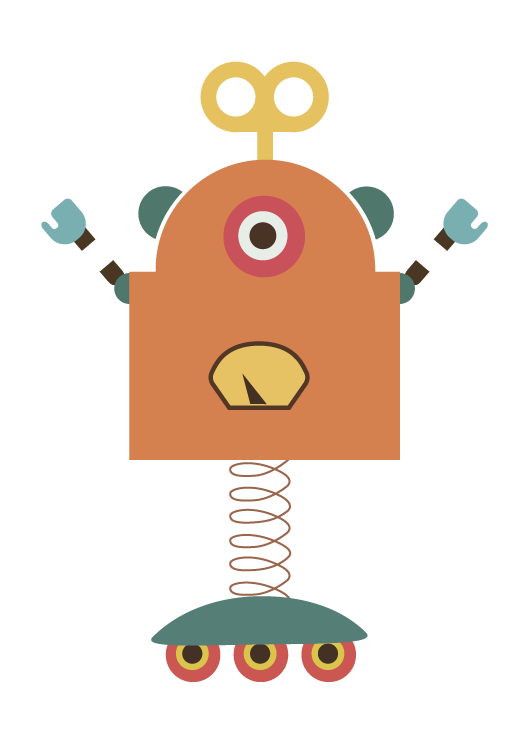 1、Adj／V+ 着／著＋V
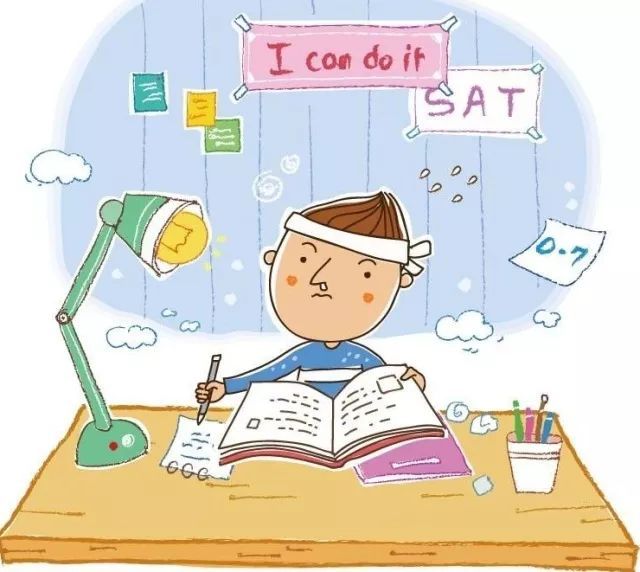 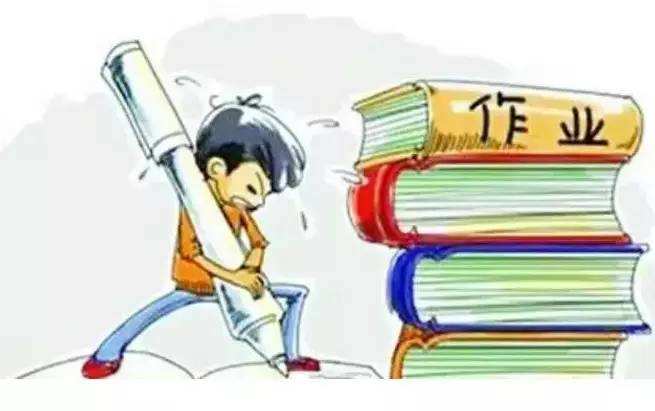 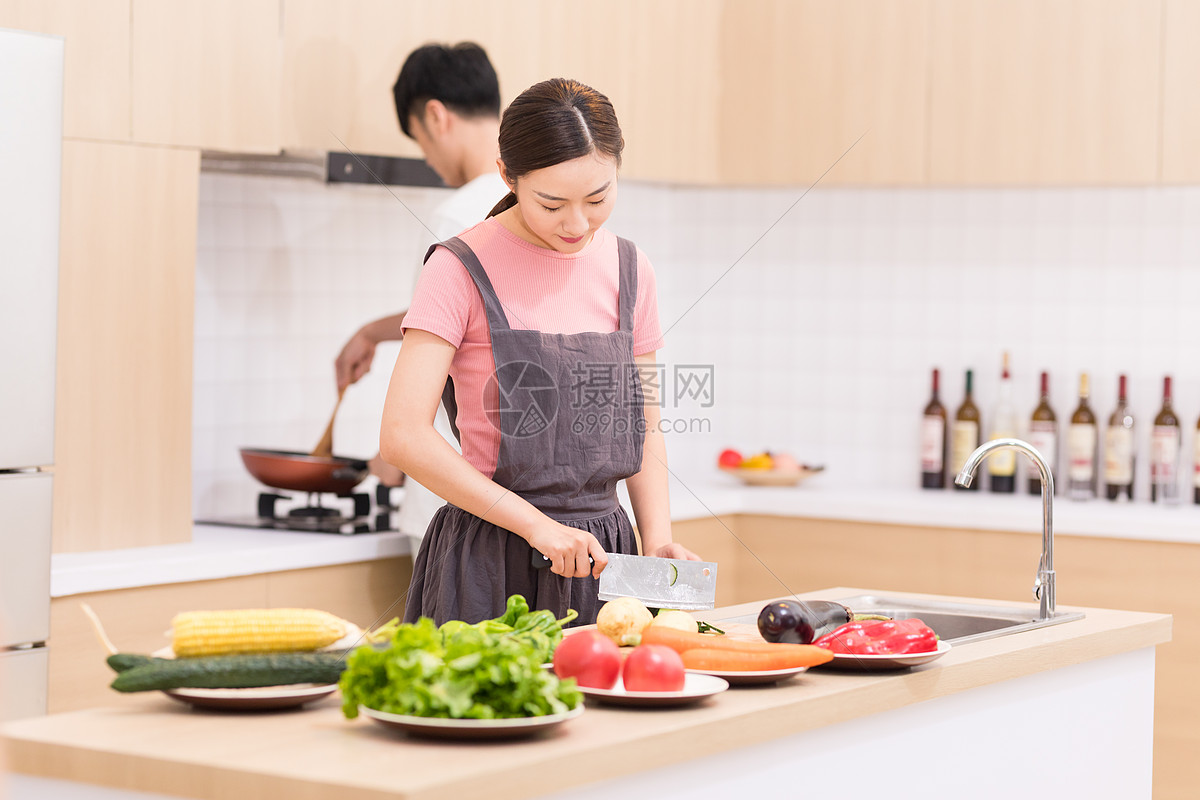 快开学了，他正忙着写作业。
快放寒假了，小王正忙着准备考试。
家里来了很多朋友，爸爸妈妈正忙着做饭
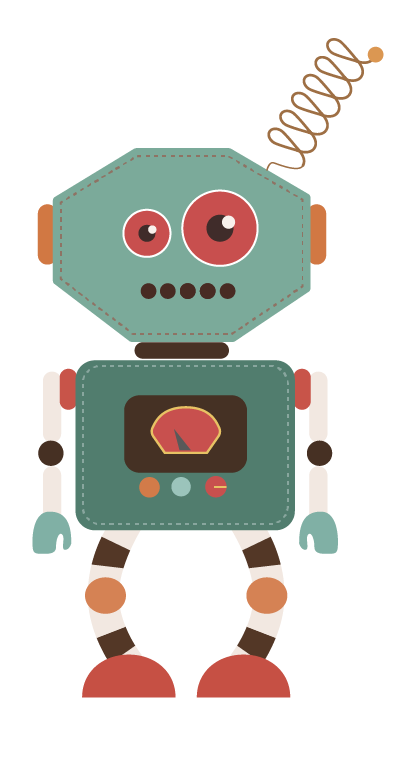 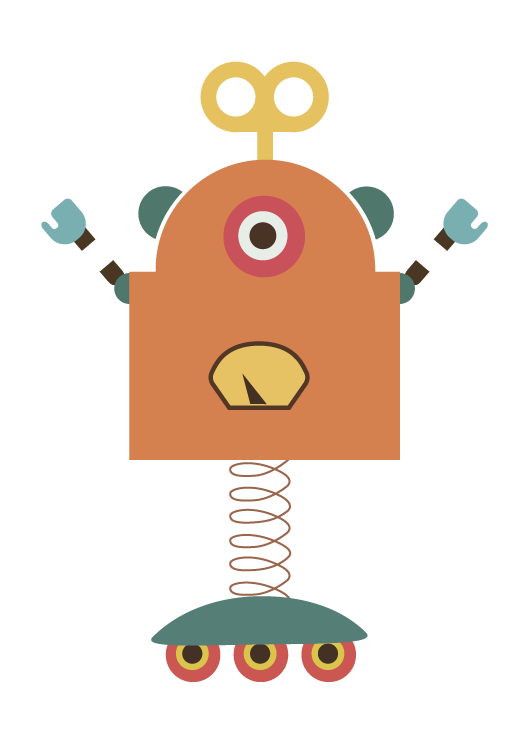 1、Adj／V+ 着／著＋V
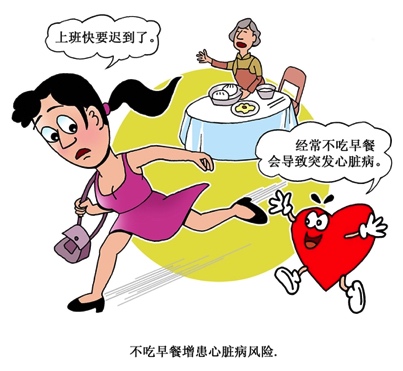 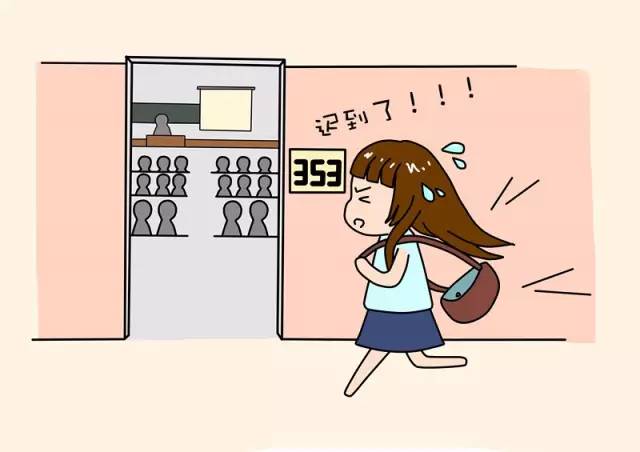 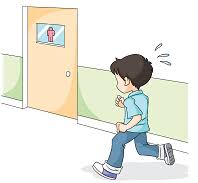 快迟到了，她急着去上课。
他急着去上洗手间。
快迟到了，她急着去上班，没吃早饭就走了。
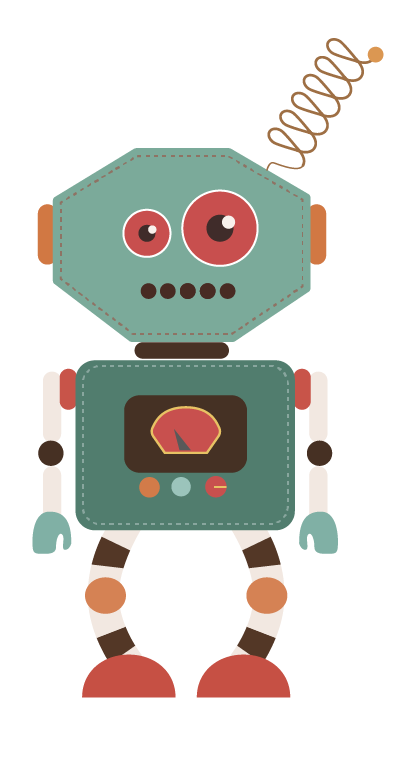 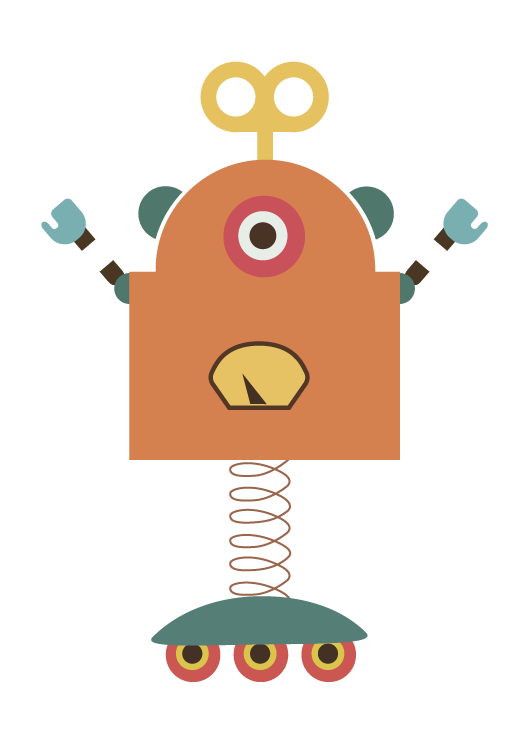 1、Adj／V+ 着／著＋V
我想吃饭！
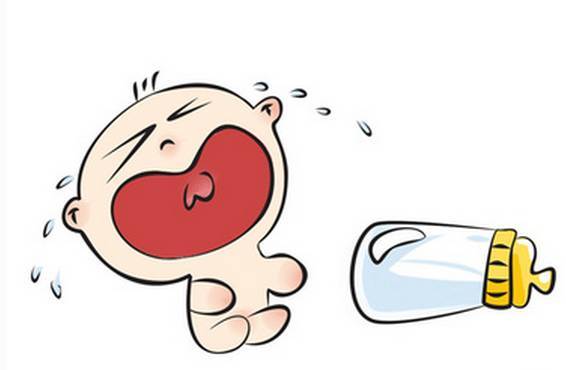 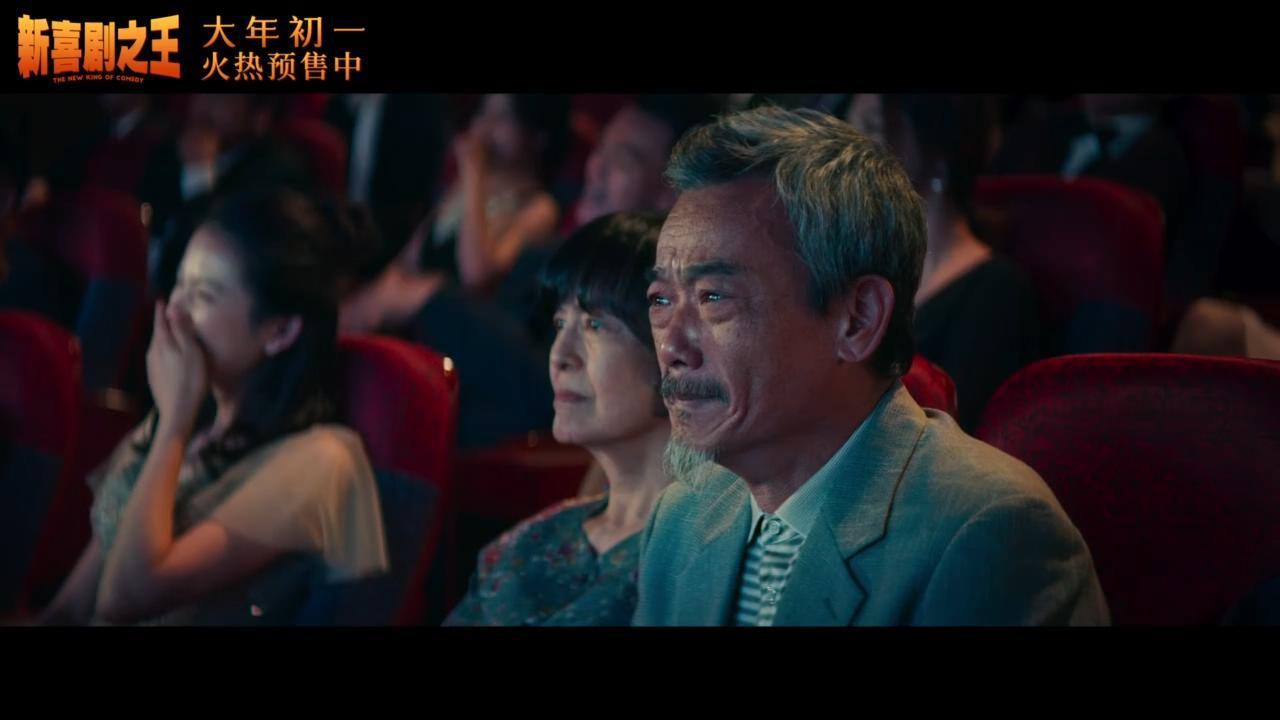 宝宝哭着要我给他做饭。
这部电影很感人，我是哭着看完的。
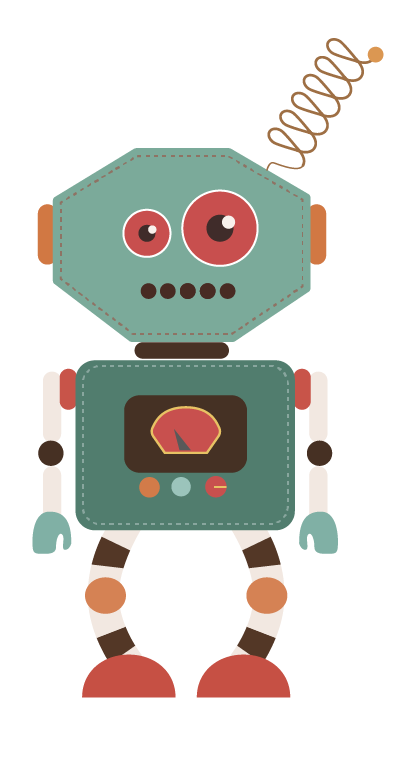 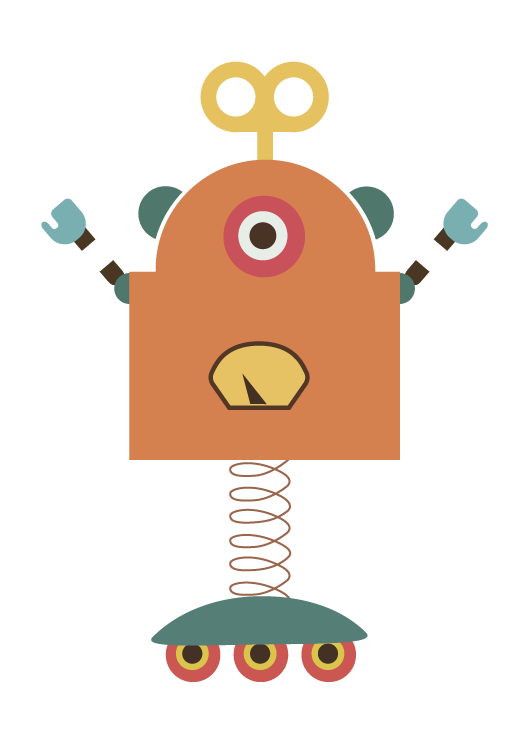 1、Adj／V+ 着／著＋V
Q：除夕夜他们正在做什么？
https://www.youtube.com/watch?v=eriCS127qMk&t=72s
爸爸正忙着做饭。
我正忙着拍视频。
妹妹正笑着逗狗。
奶奶正笑着发红包。
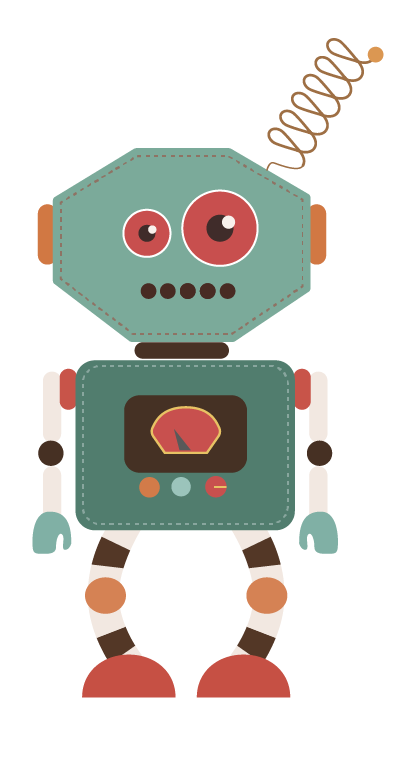 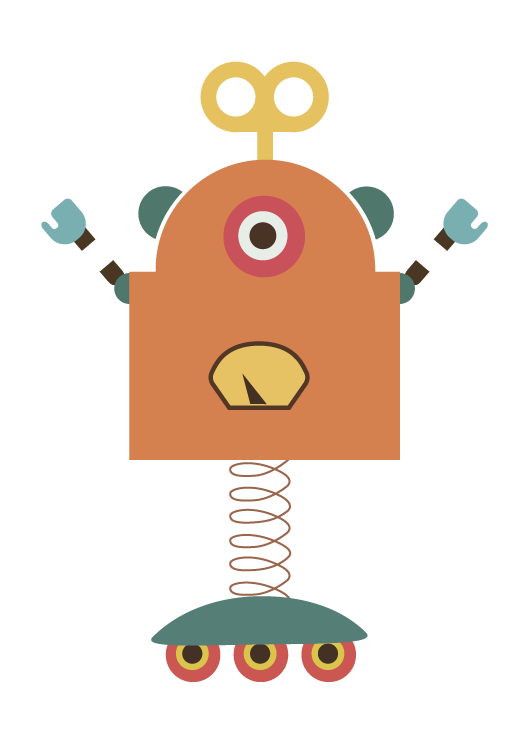 2、 Reduplication of Measure Words
Let‘s talk about Little Xia by using reduplication of measure words.
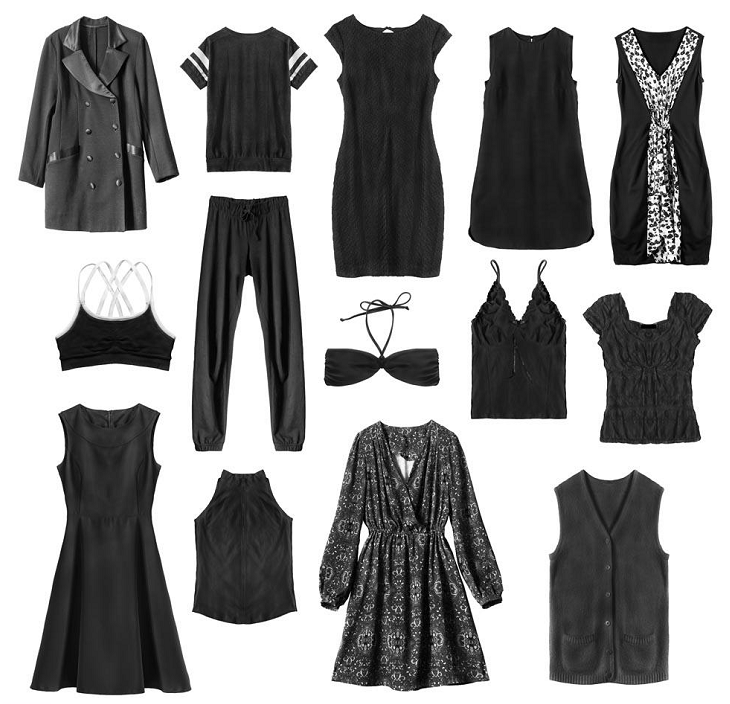 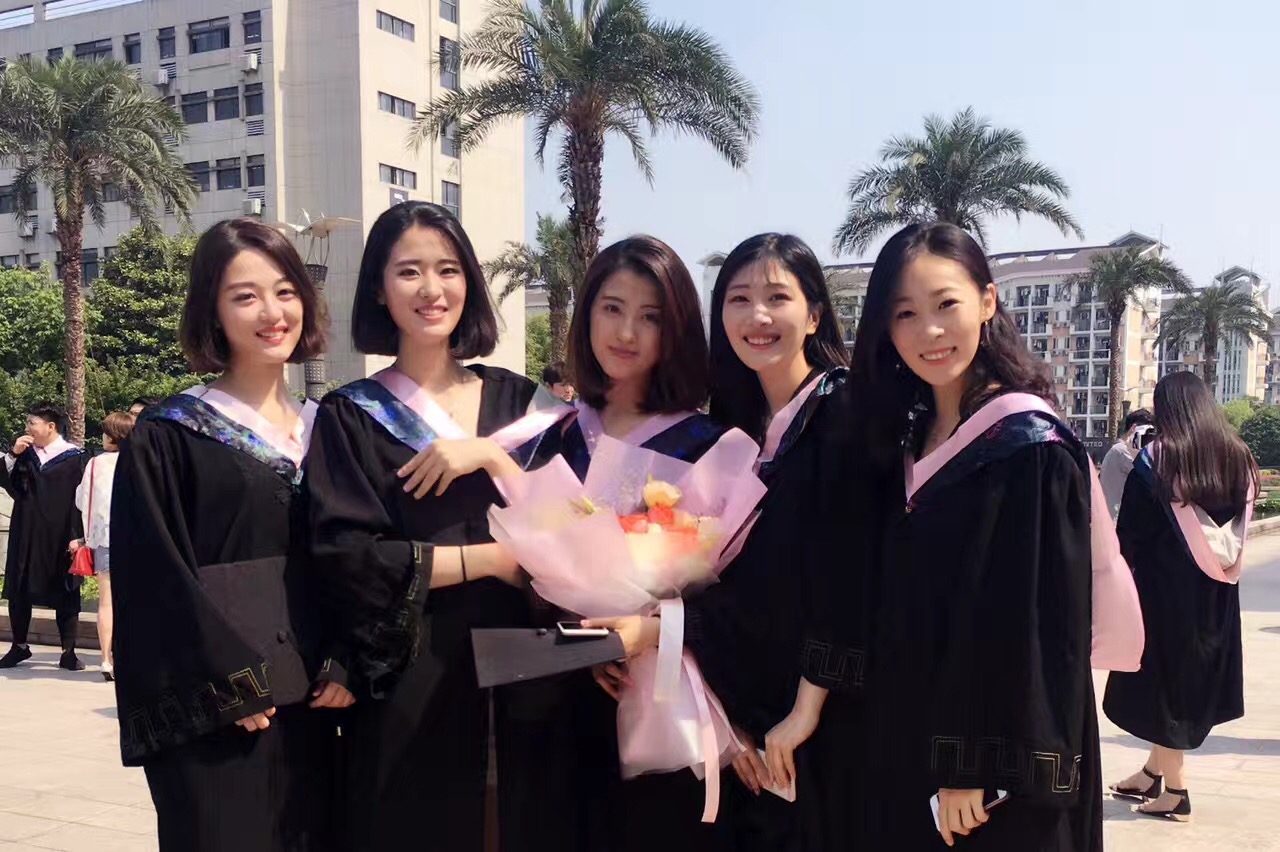 小夏的同学个个都很漂亮。
小夏的衣服件件都是黑的。
3、Preposition 以
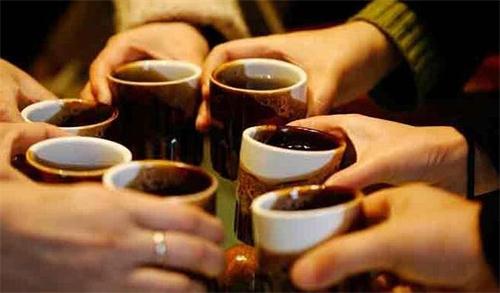 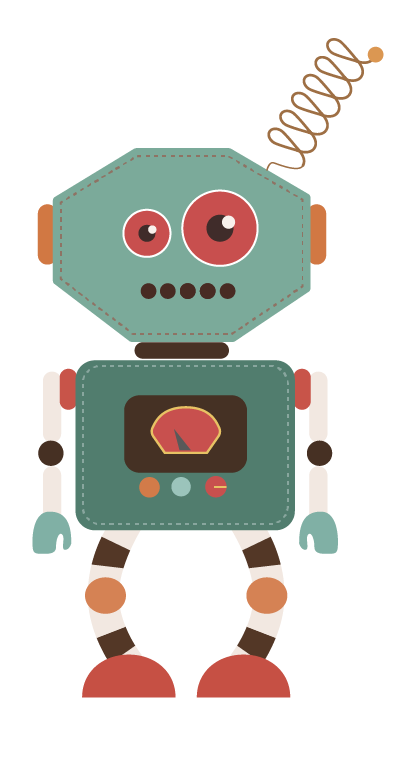 以茶代酒
QQ
3、Preposition 以
example：他选课，只以兴趣做标准，不考虑将来是不是容易找工作。
Q1:你选课以什么做标准？
Q2:你选饭馆儿以什么做标准？
我选饭馆儿，只以环境做标准，不考虑味道是不是好吃。
Q3:你买衣服以什么做标准？
我买衣服，只以价格做标准，不考虑穿起来是不是好看。
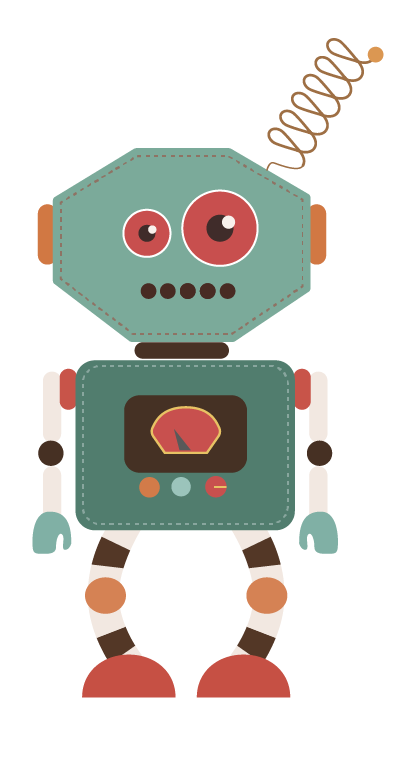 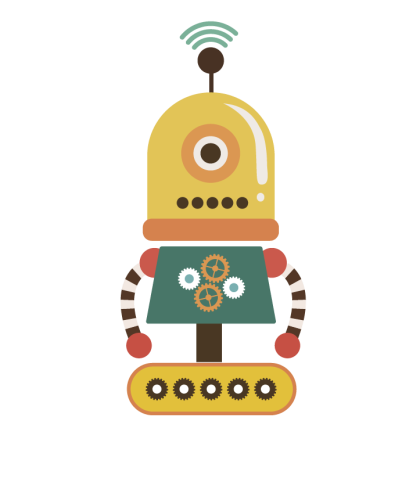 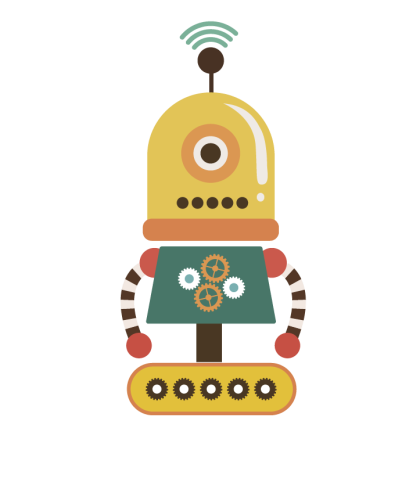 4.Particle嘛
The way it should be
A:你为什么不选择星期五的中文课？

B:因为如果不在星期五上中文课，我周末就可以休息三天嘛。
5 .先……再……
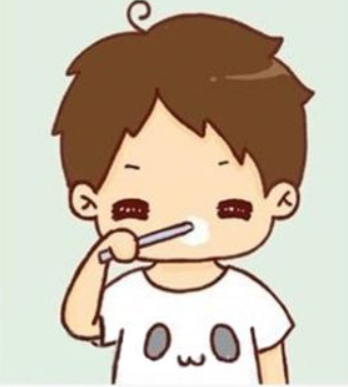 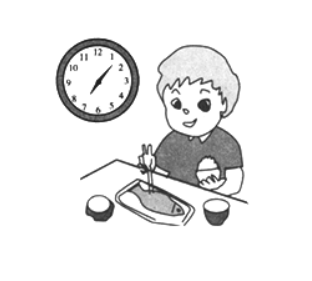 他早上先刷牙再吃早餐。
1.
2.
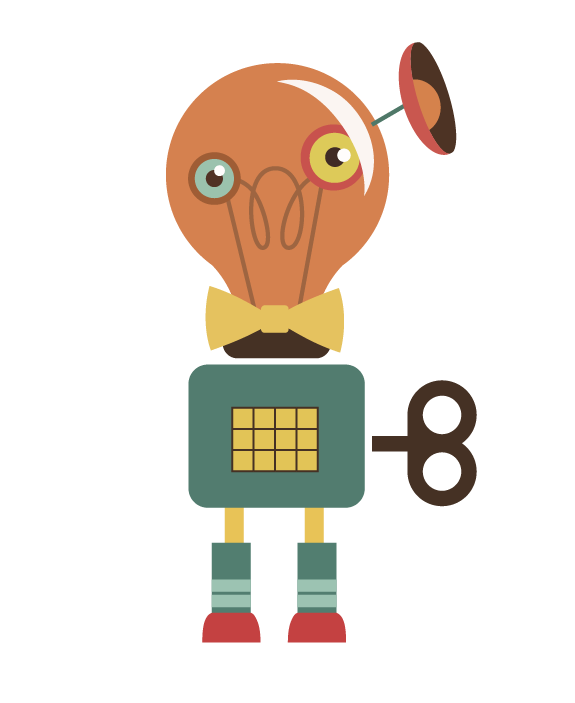 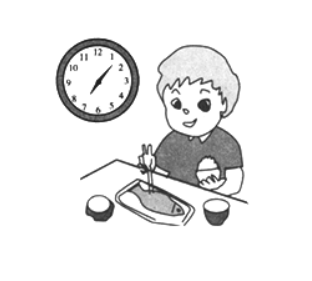 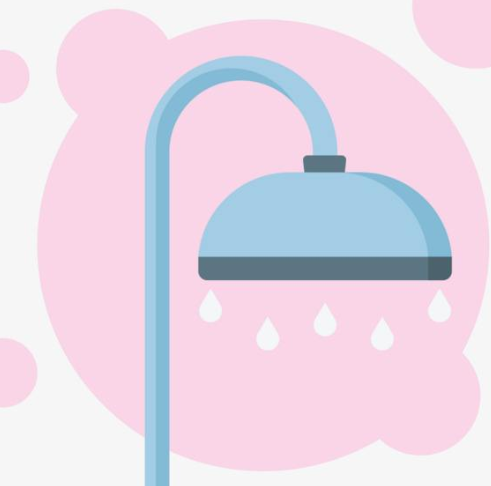 他早上先吃饭再洗澡。
1.
2.
5 .先……再……
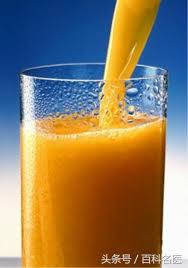 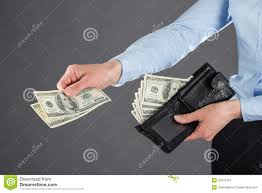 他先付钱再喝果汁。
1.
2.
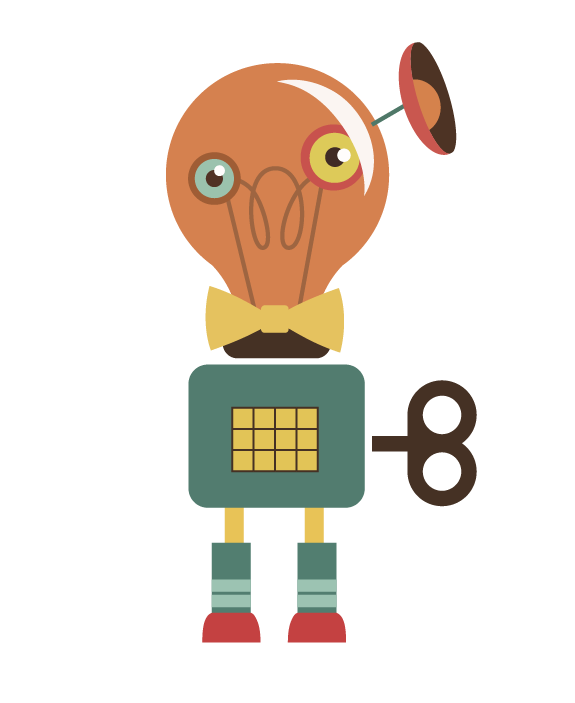 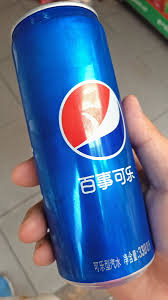 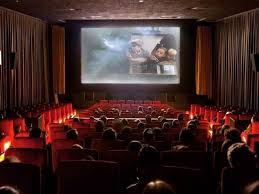 他先买可乐再看电影。
1.
2.
5 .先……再……
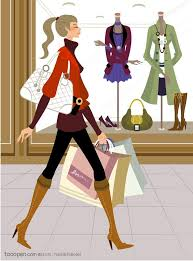 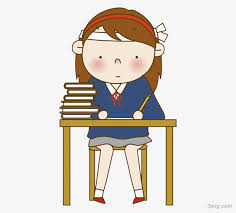 她先做功课再逛街。
1.
2.
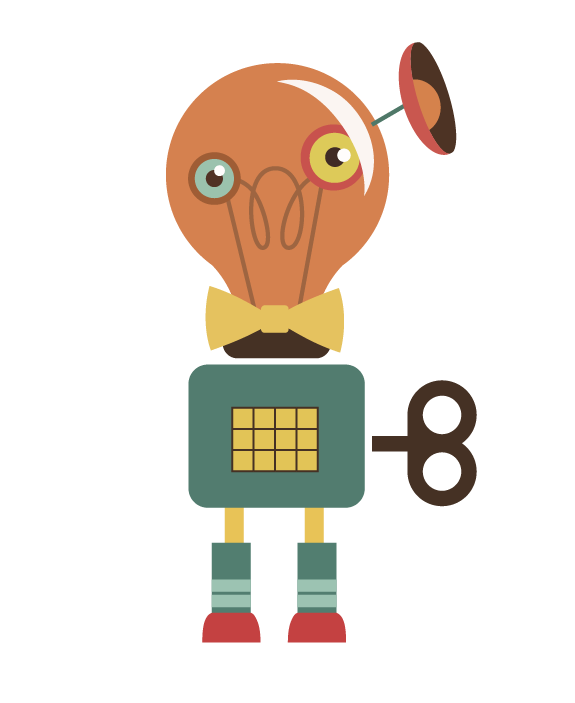 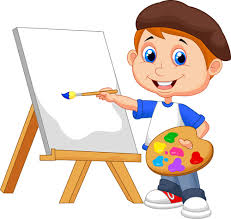 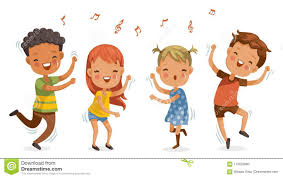 他先画画再跳舞。
1.
2.
5 .先……再……
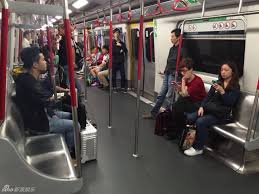 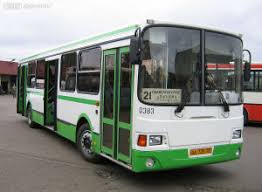 她先坐地铁再坐公共汽车。
1.
2.
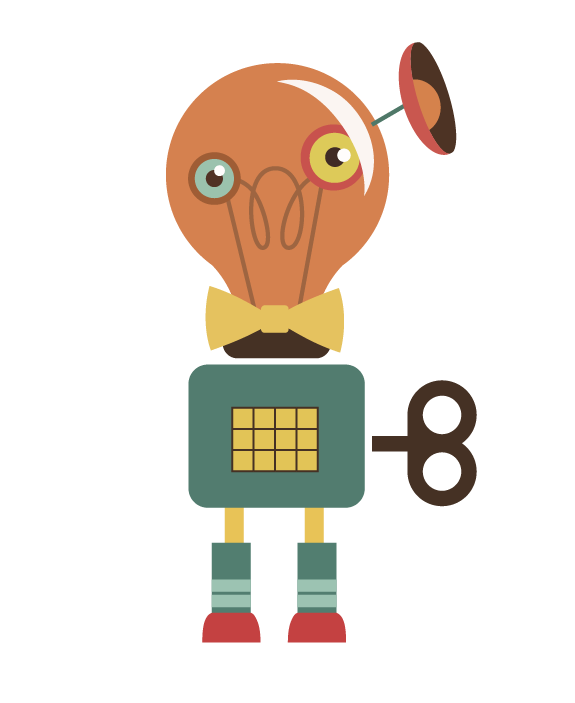 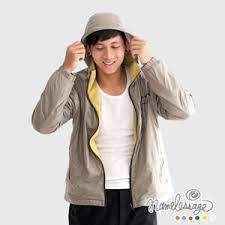 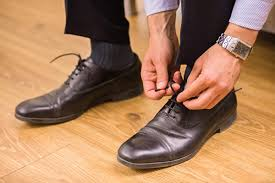 他先穿外套再穿鞋。
1.
2.
短语 复习
Words&Phrases
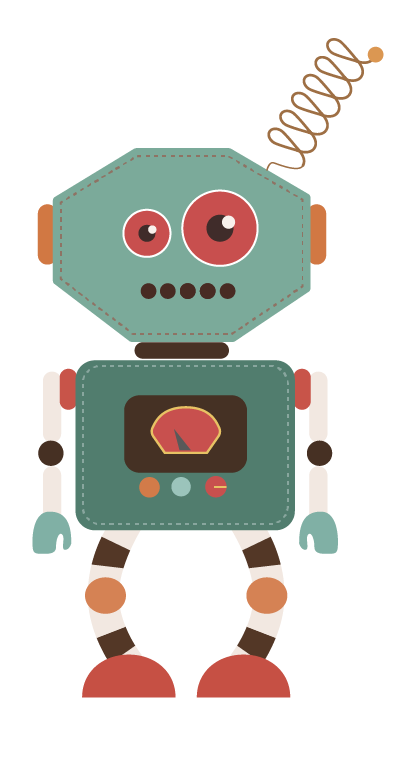 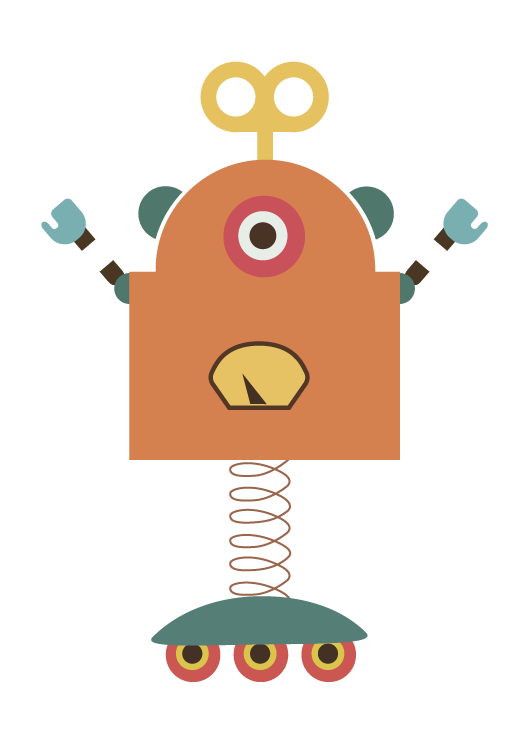 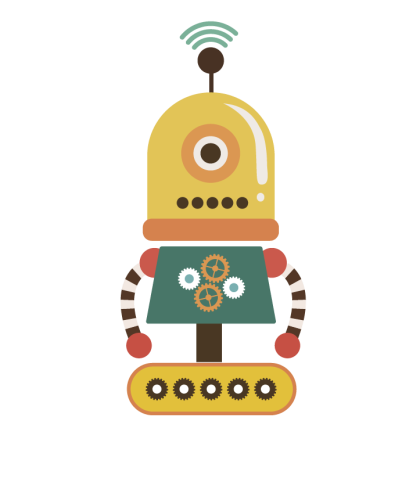 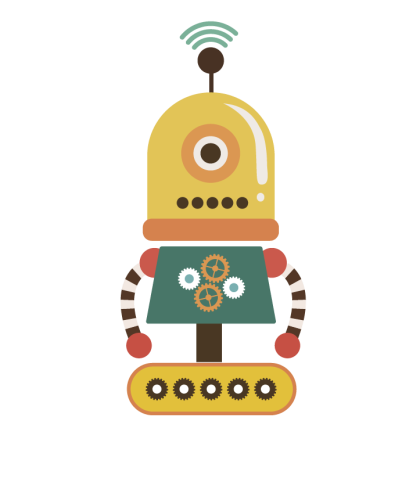 V起来
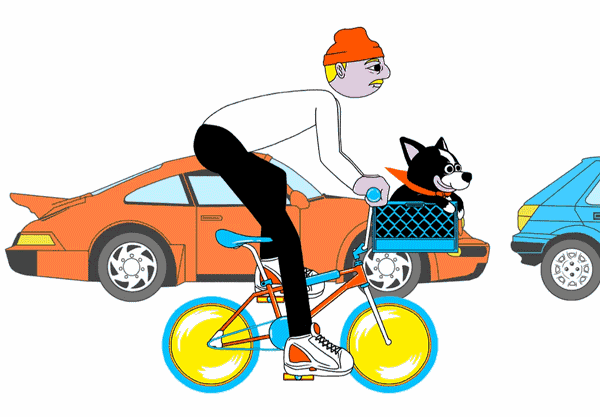 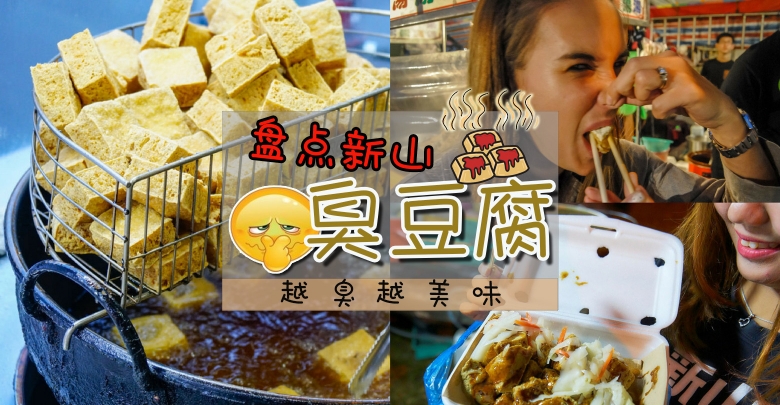 这辆自行车骑起来很方便。
臭豆腐闻起来不好，但是吃起来很香。
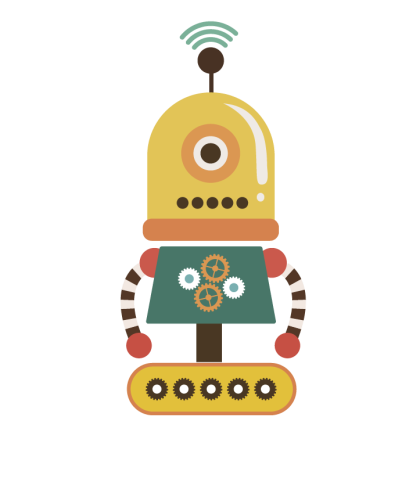 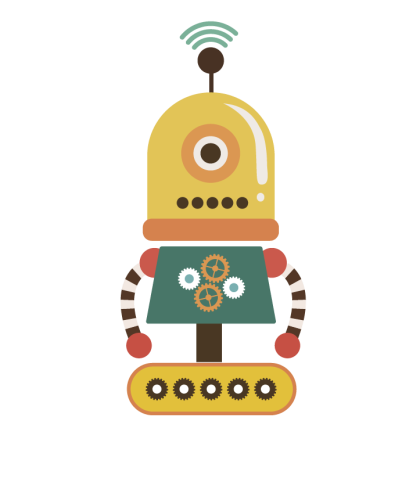 V起来
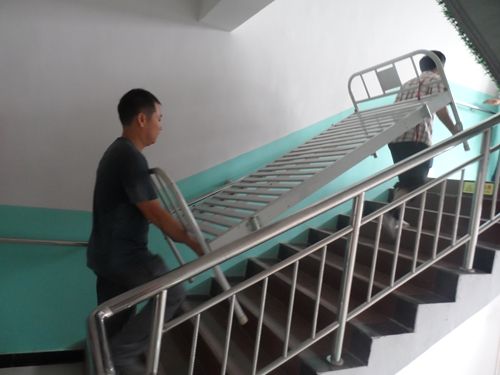 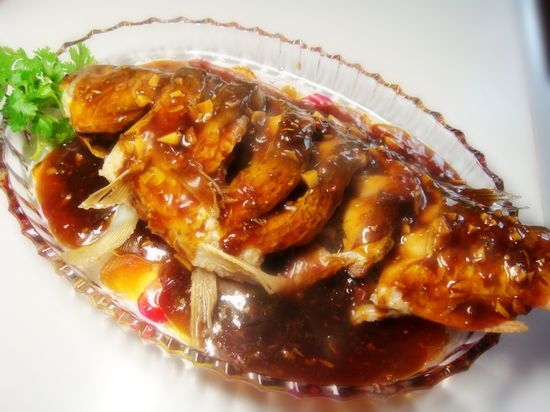 这张床搬起来很重。
糖醋鱼吃起来好吃，做起来不太容易。
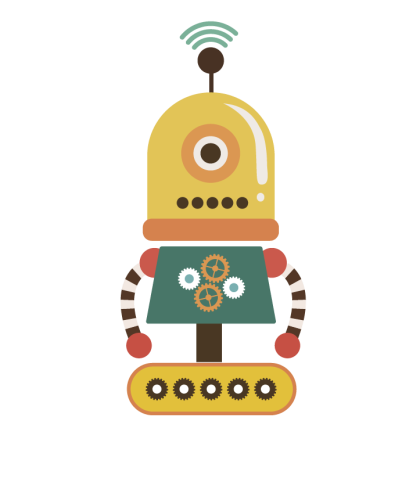 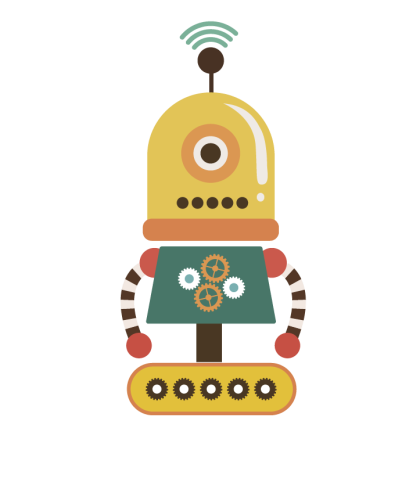 V起来
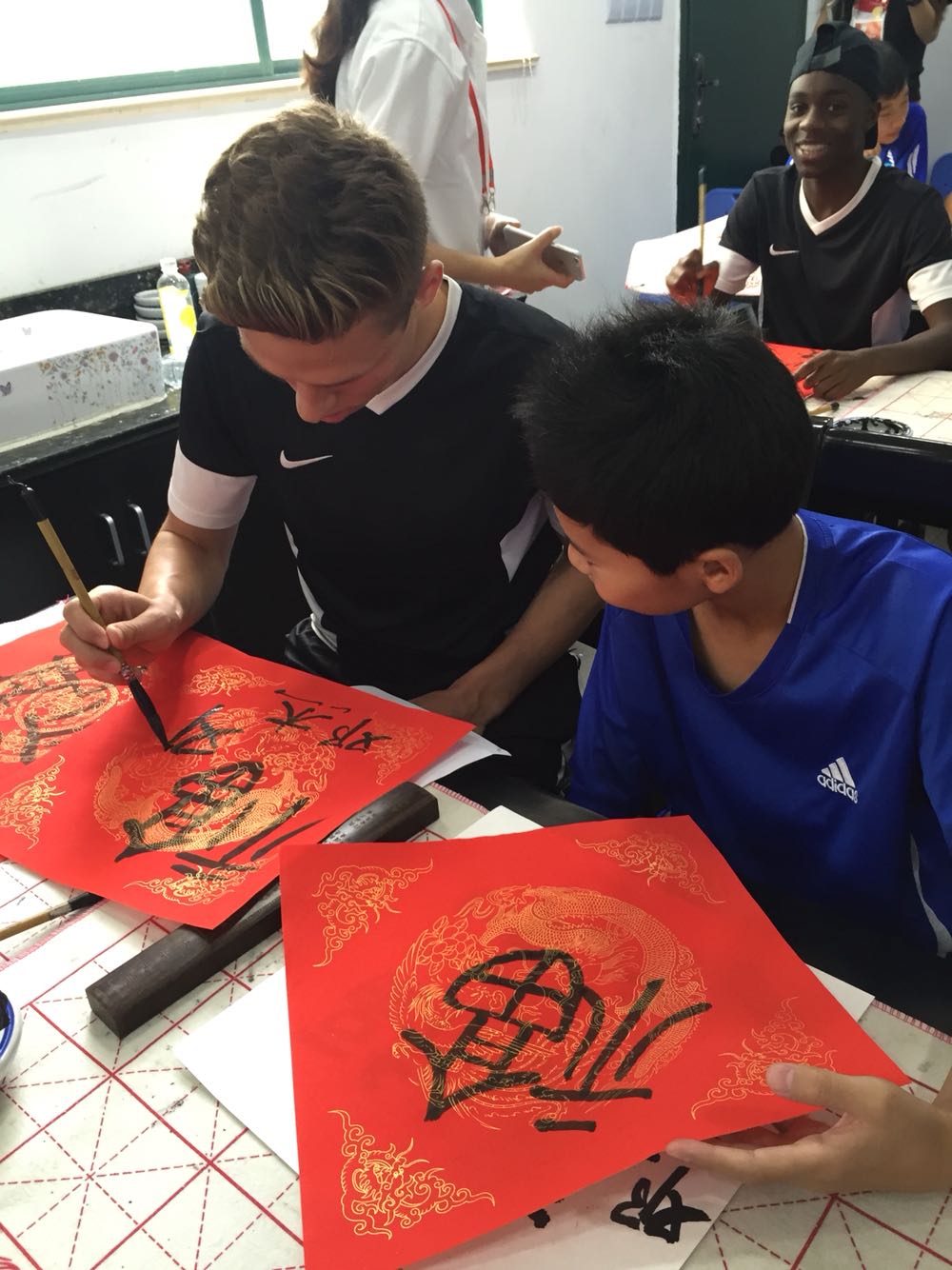 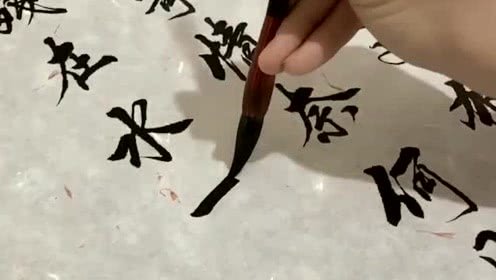 但是
毛笔字看起来很美，但是写起来很难。
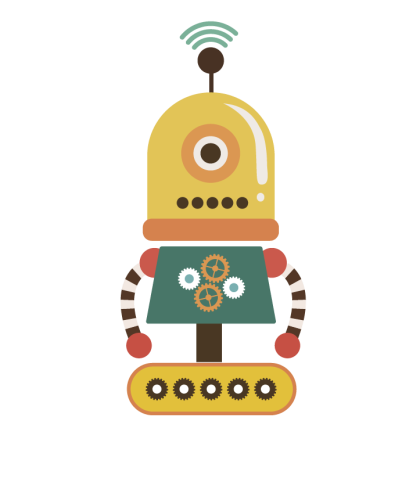 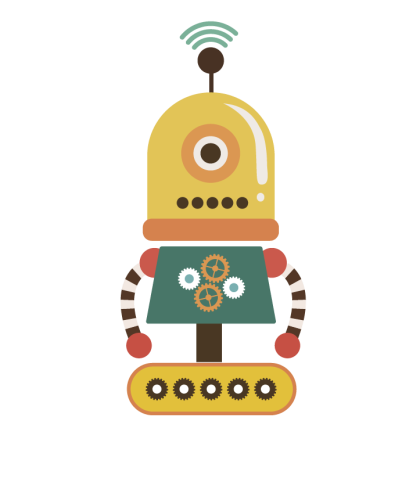 V起来
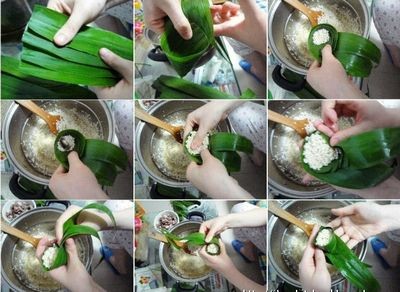 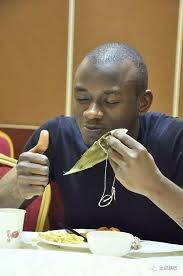 但是
粽子吃起来容易，但是做起来很难。
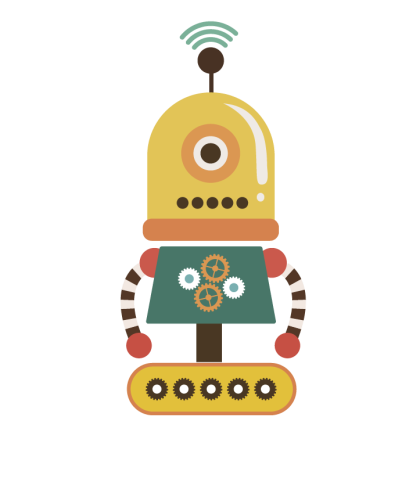 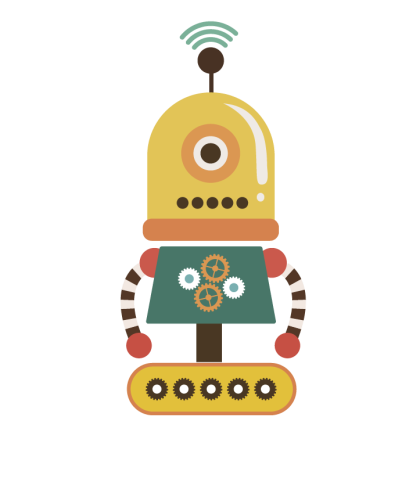 V起来
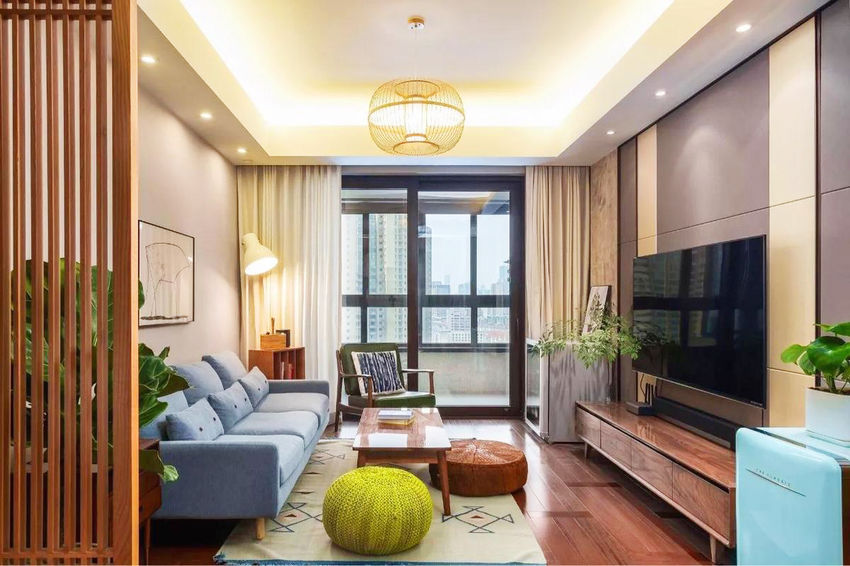 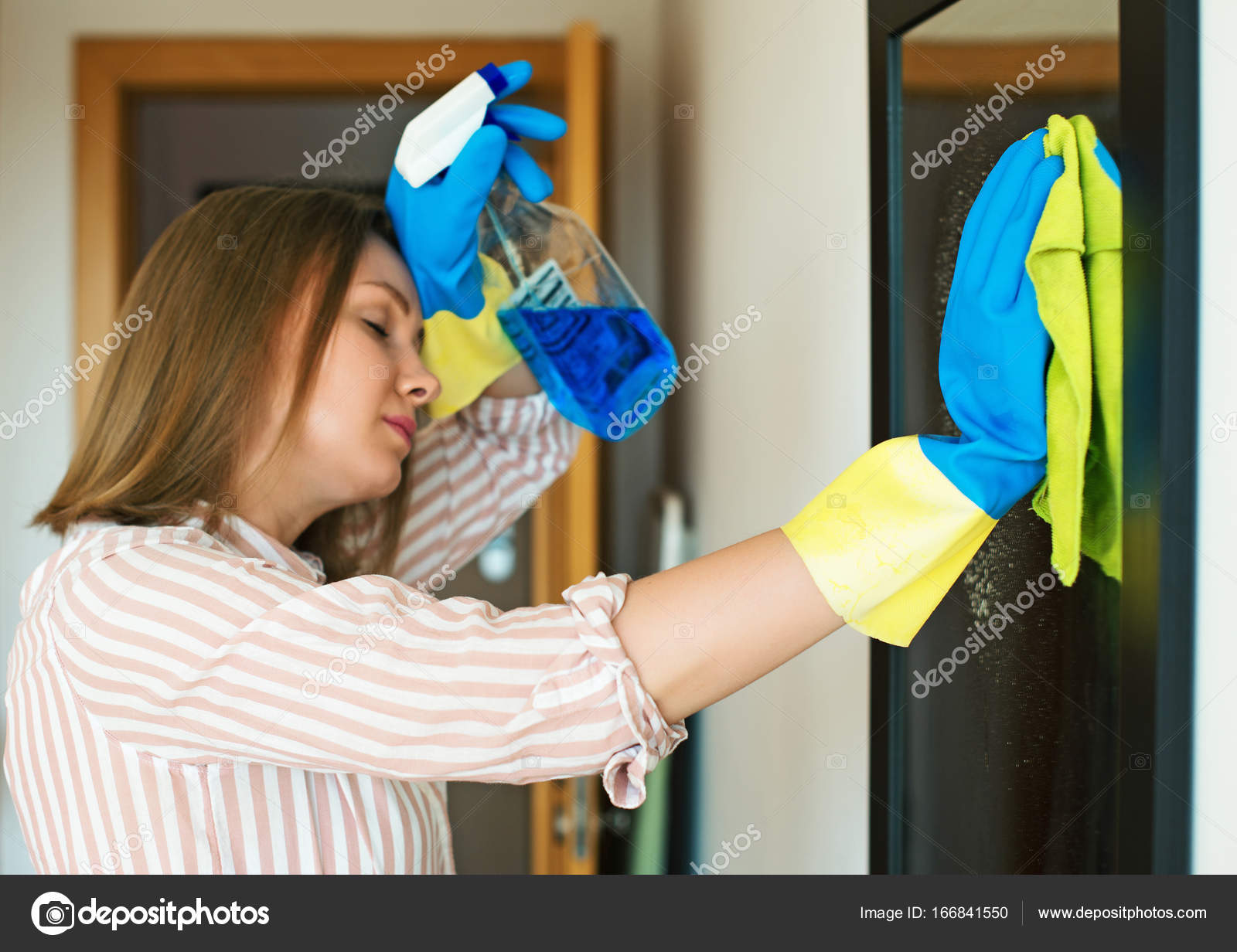 但是
这套公寓很大，住起来很舒服，但是整理起来很累／辛苦。
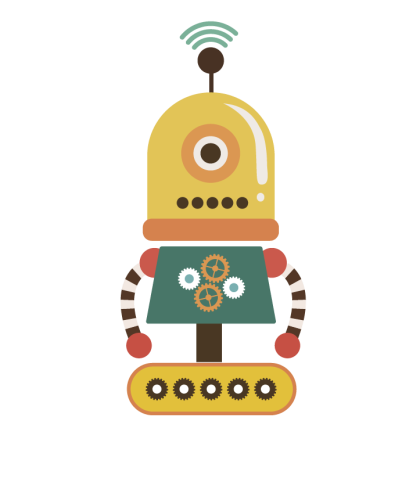 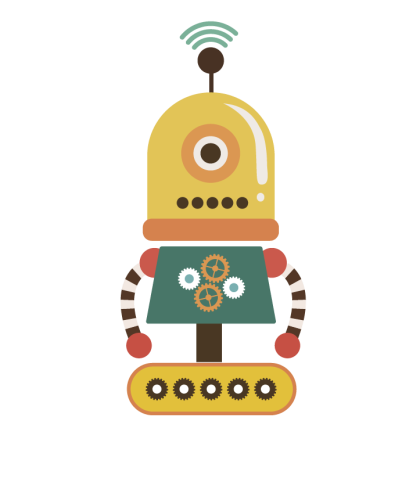 https://www.youtube.com/watch?v=1QZhJnDS3Vc
V得出（来）
Ask your friend to help identify the following items.
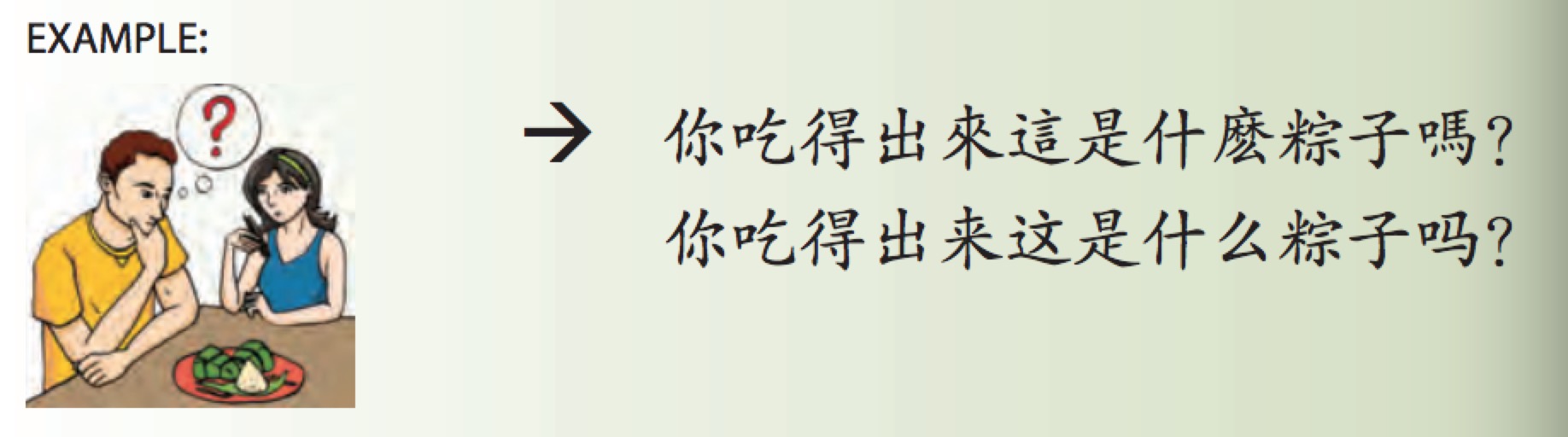 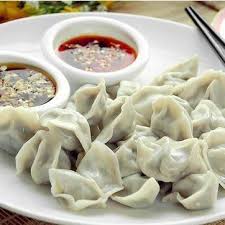 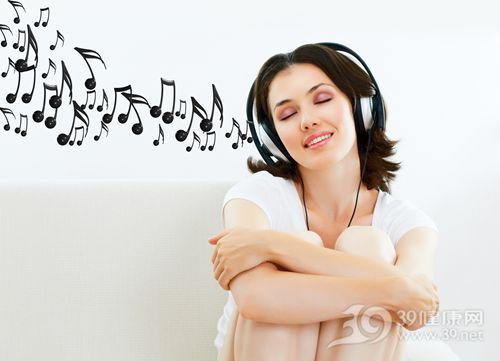 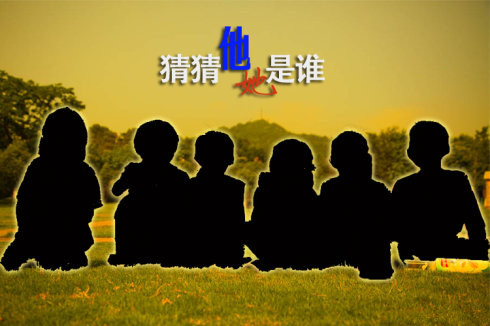 ？
？
？
你吃得出来这是什么饺子吗？
你听得出来这是什么歌吗？
你看得出来他们（这）是谁吗？
吃起来、听得出来、听起来、画得出来 
画出来、做起来
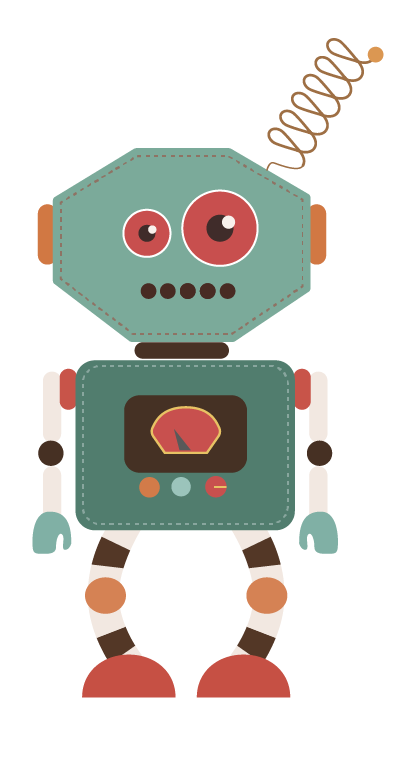 1、琳娜认为中国菜虽然               很好吃，但是           很难。

2、小明今天上课迟到了，所以老师批评了他，他                老师很不高兴。

3、A:这幅画很漂亮，你会画吗？
      B:我画画很好，我能               。
4、A:你觉得这首歌怎么样？
      B:我觉得这首歌                  不错。
吃起来
做起来
听得出来
画得出来
听起来
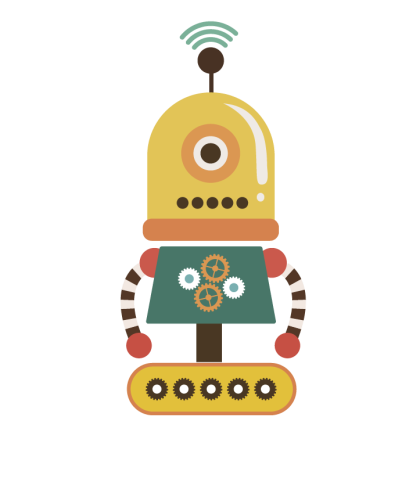 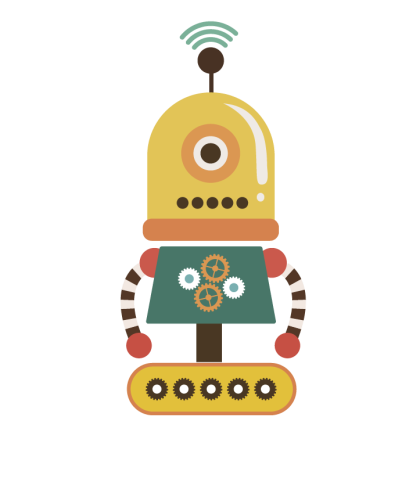 热闹
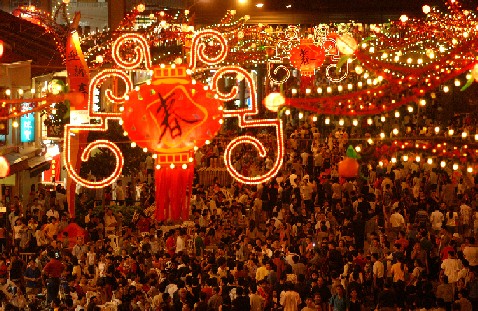 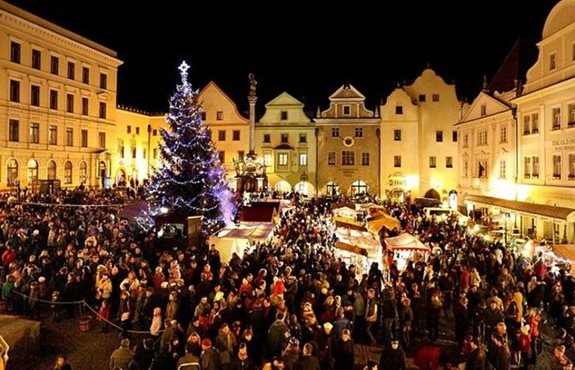 A:
B:
春节时，中国的大街上很热闹。
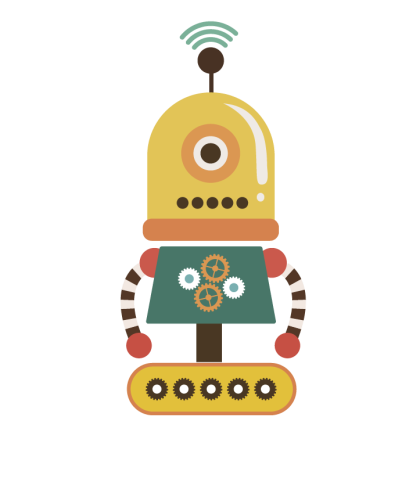 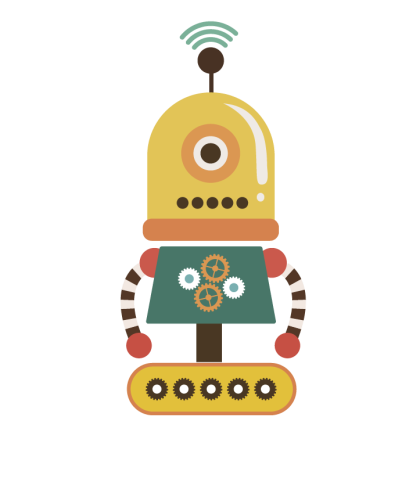 气氛
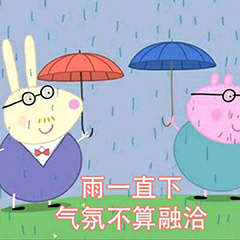 A:我不喜欢下雨天。
B:为什么？
A:因为下雨天气氛不好。
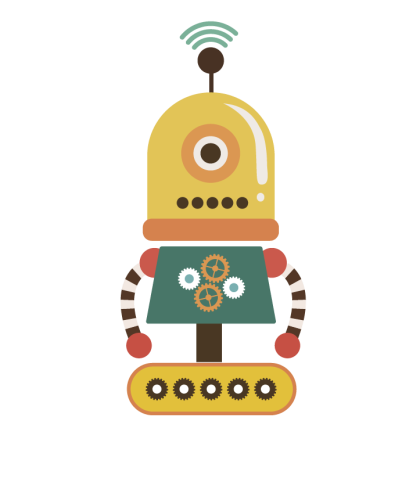 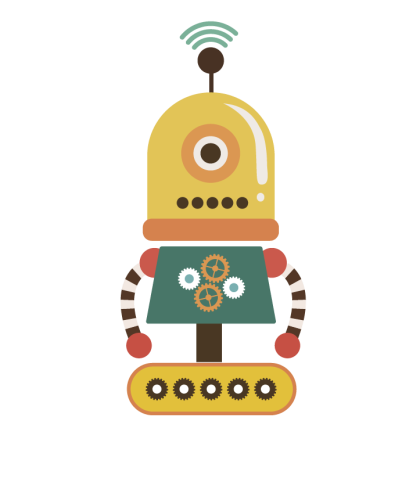 气氛
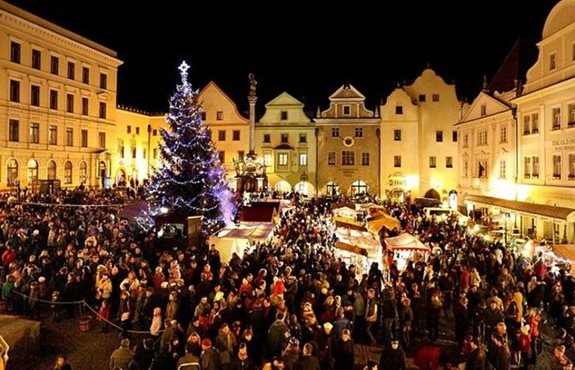 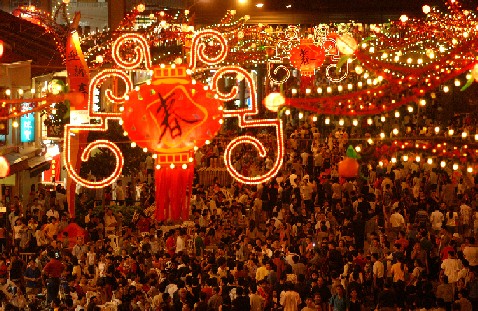 A:我最喜欢的节日是春节。
B:为什么？
A:因为春节的气氛很热闹。
A:
B:
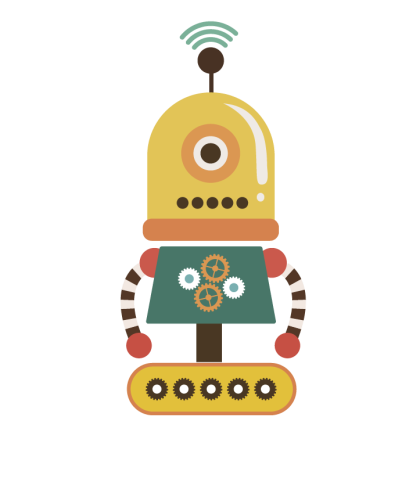 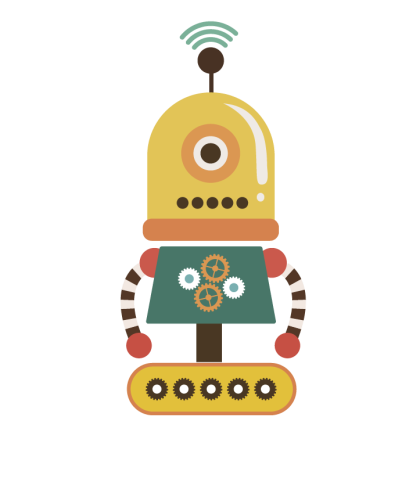 传统
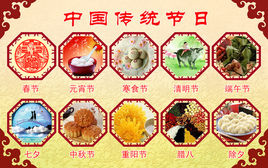 A:中国的传统节日很多。
B:比如？
A：有春节、元宵节等等。
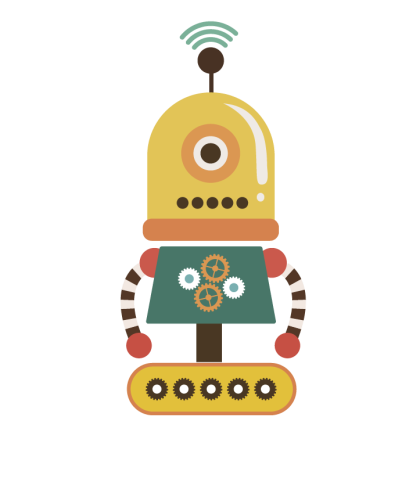 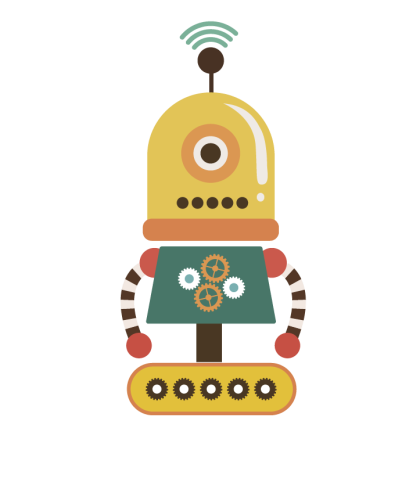 传统
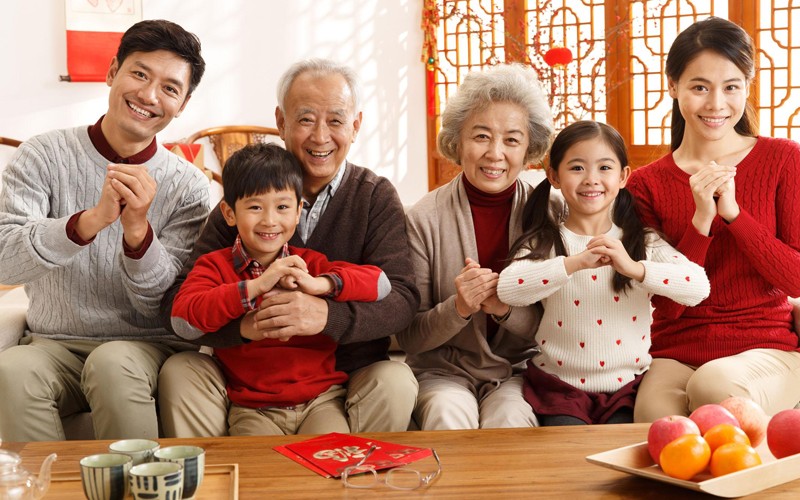 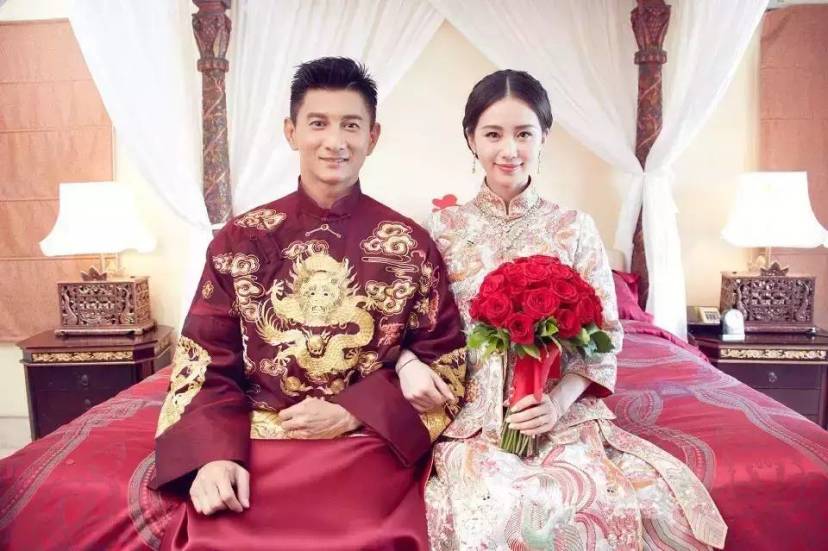 中国的传统礼服很漂亮。
中国的春节有很多传统习俗。
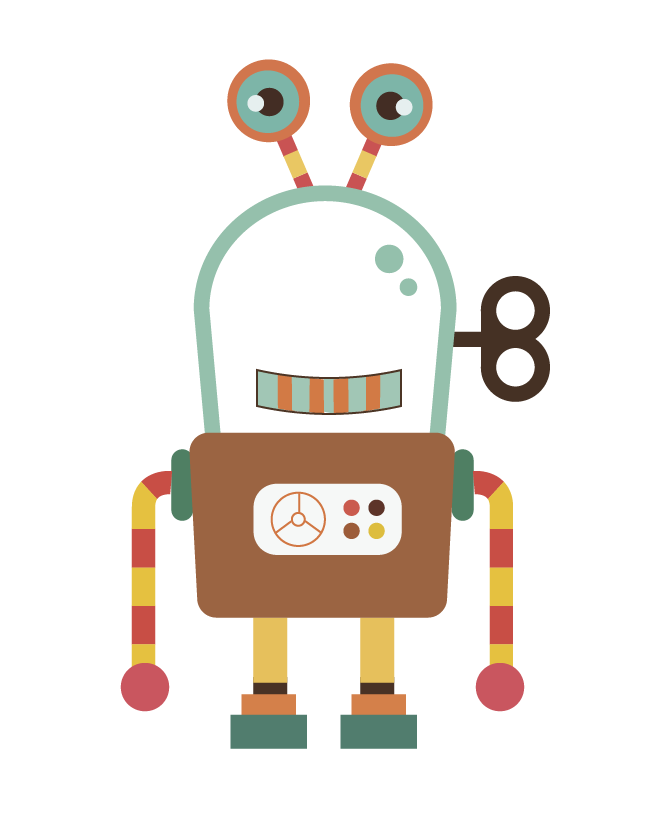 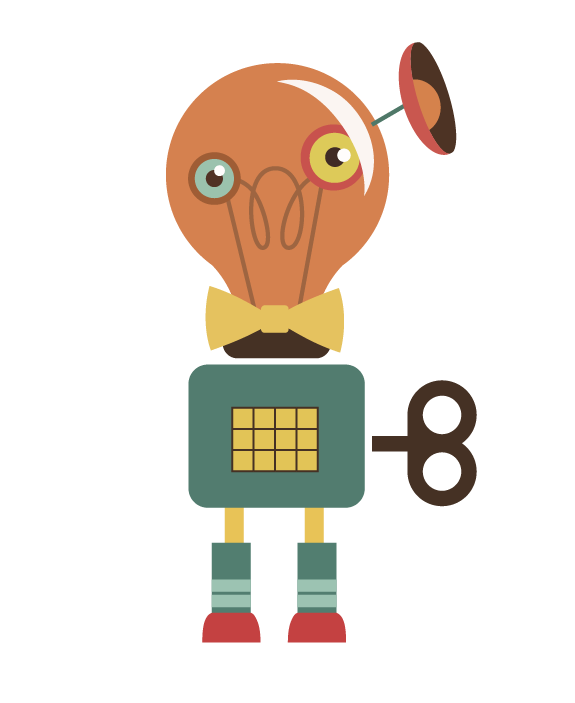 角色扮演 Role Play
新年愿望
new year wish
我的新年愿望是希望自己身体健康。
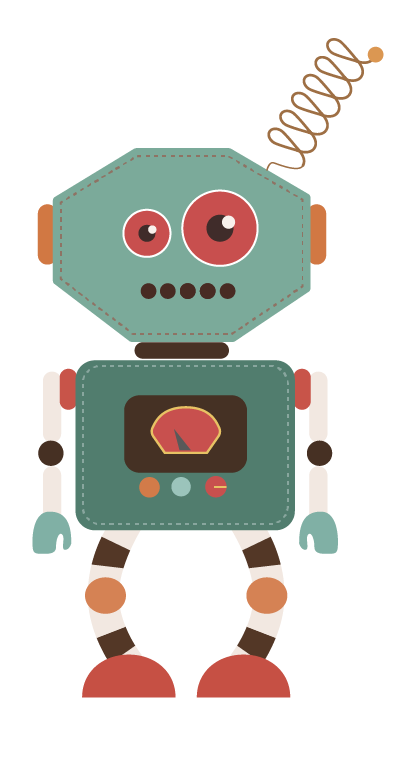 新的一年，祝你身体健康。
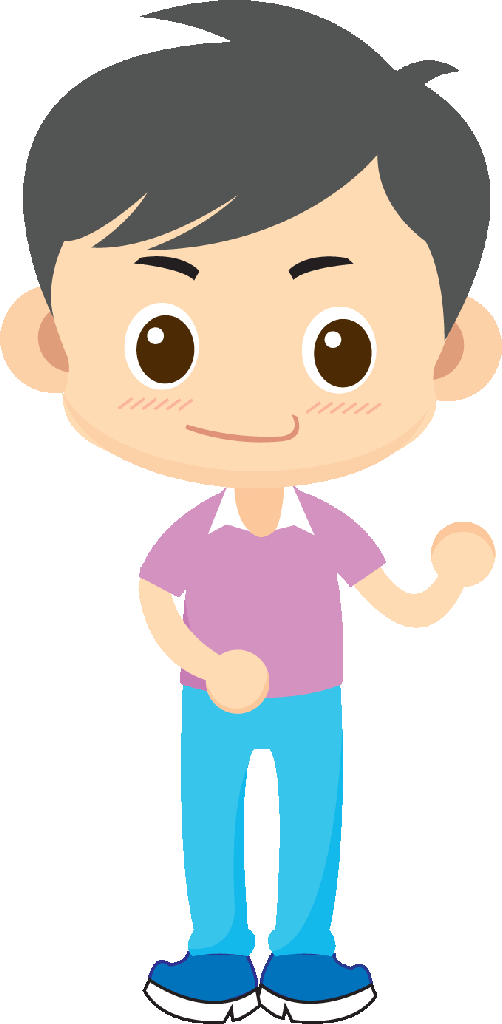 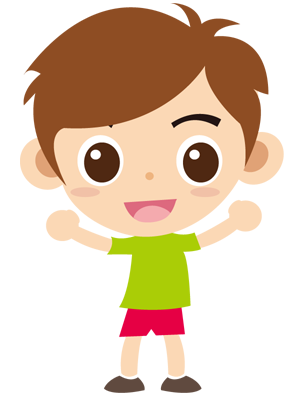 Thank You!
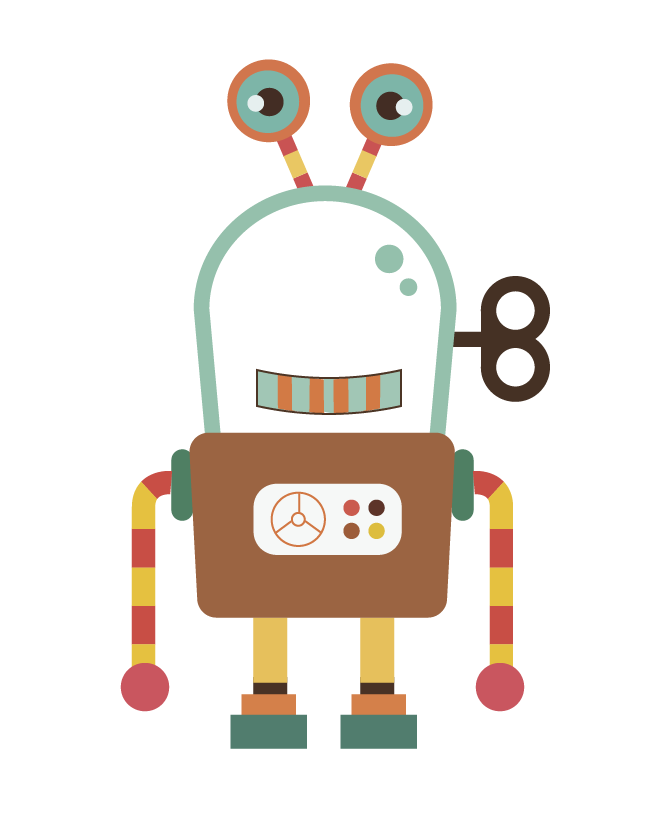 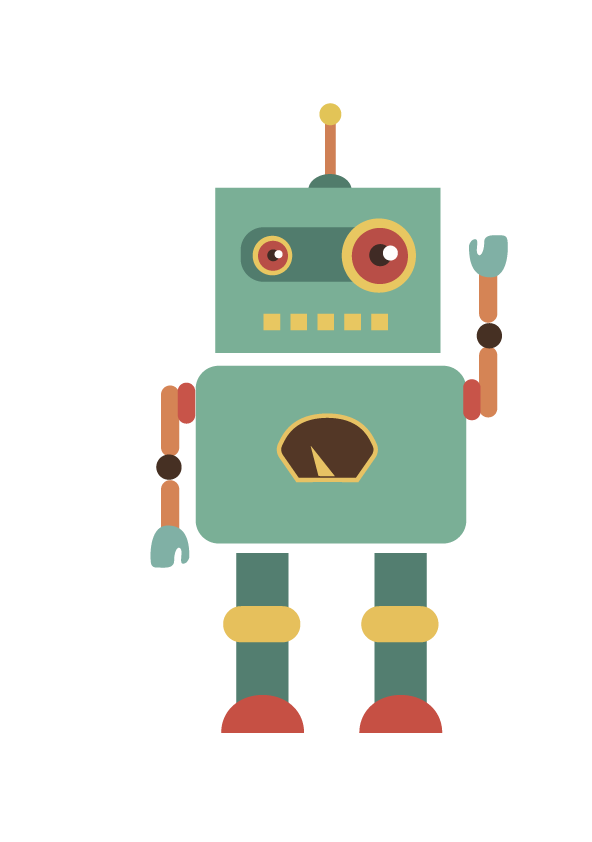 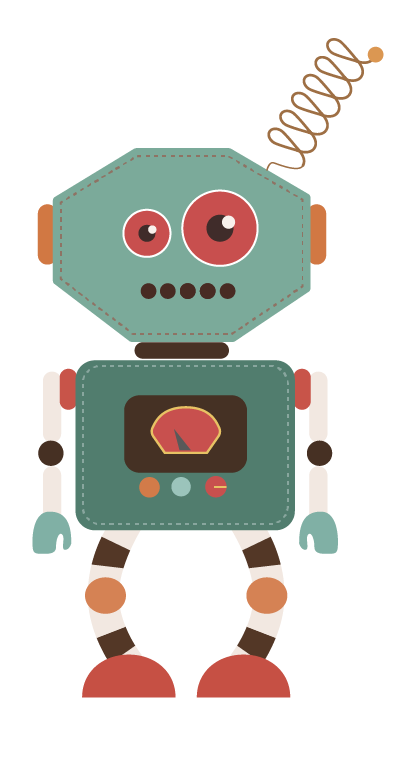 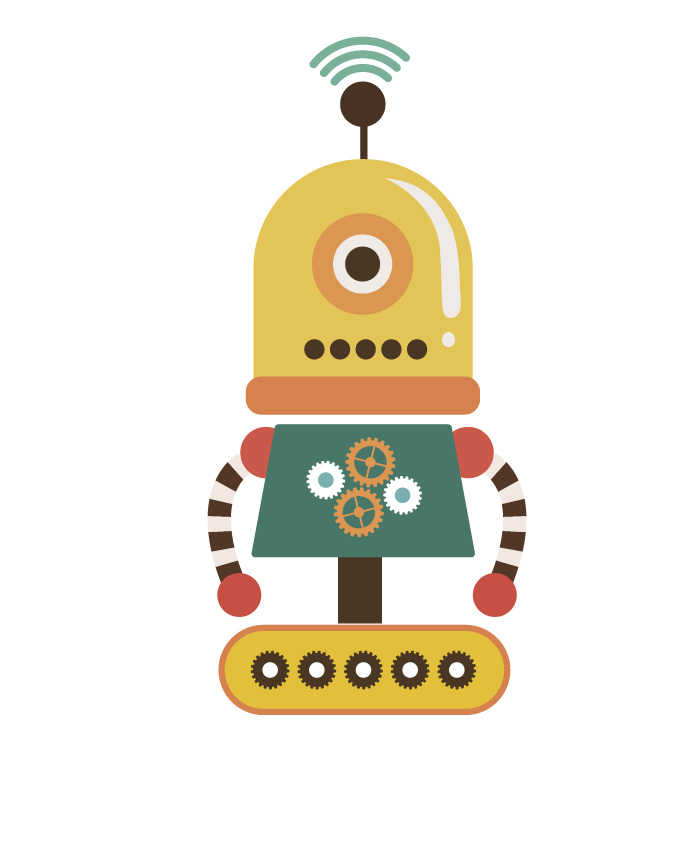 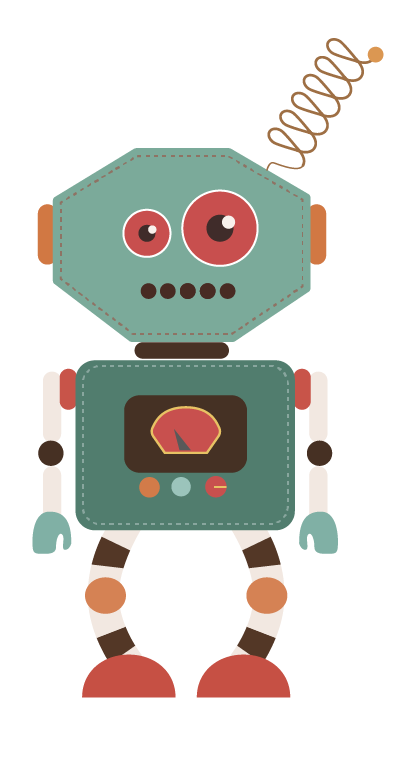 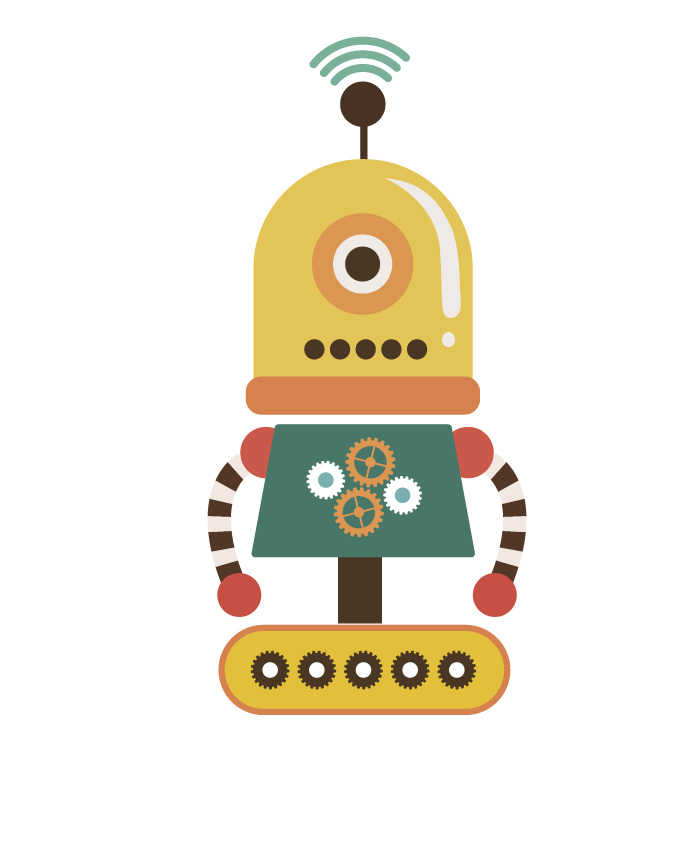 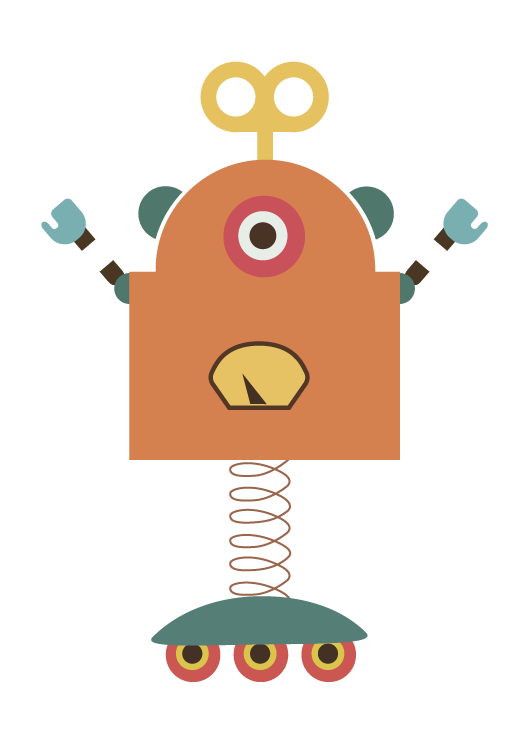 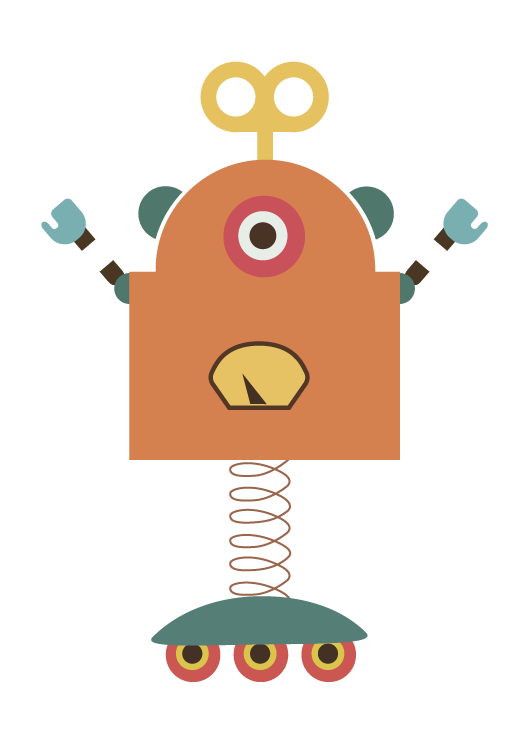 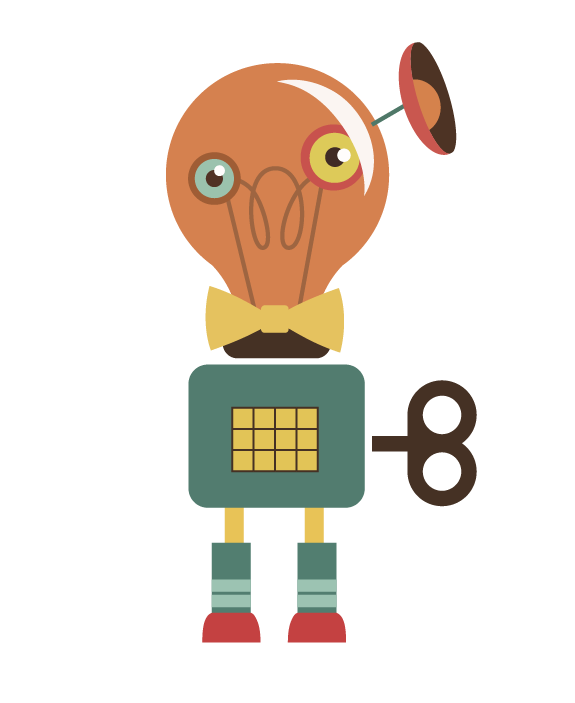 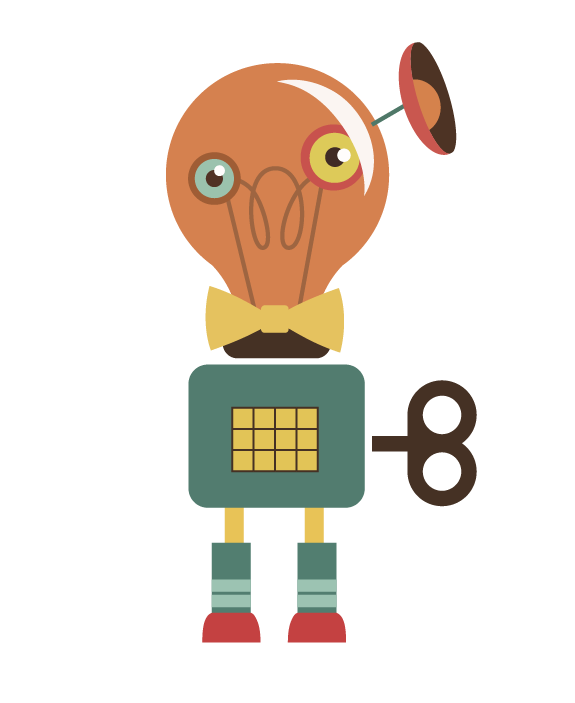 [Speaker Notes: 大侠素材铺  淘宝店：https://dxpu.taobao.com/]